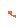 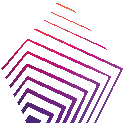 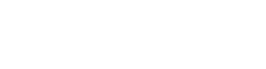 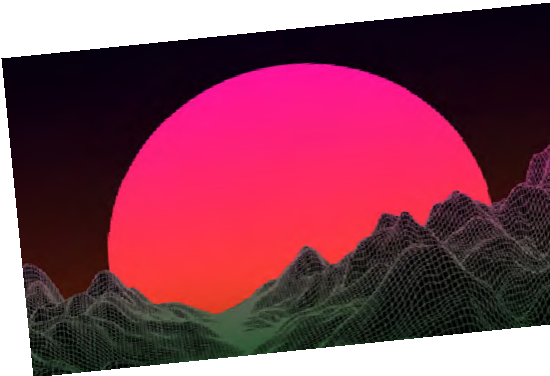 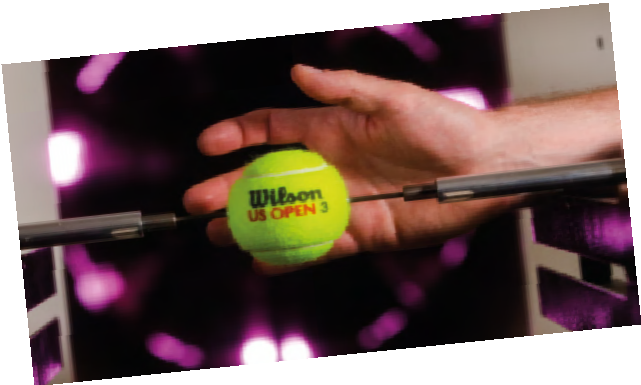 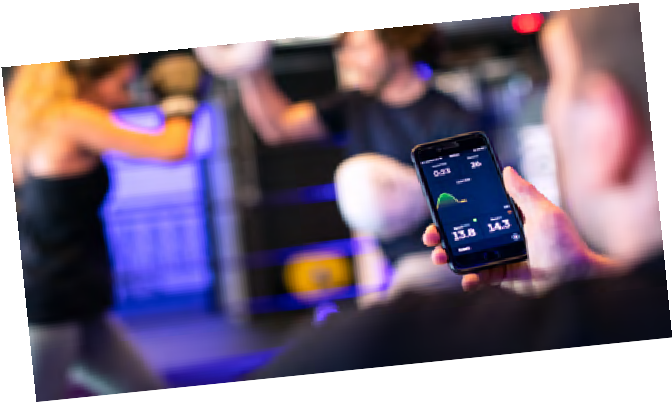 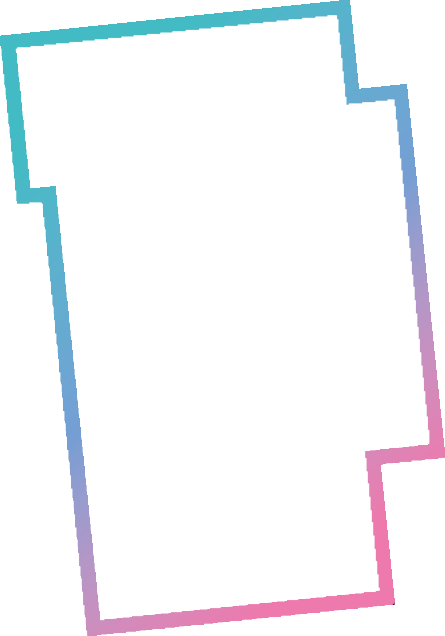 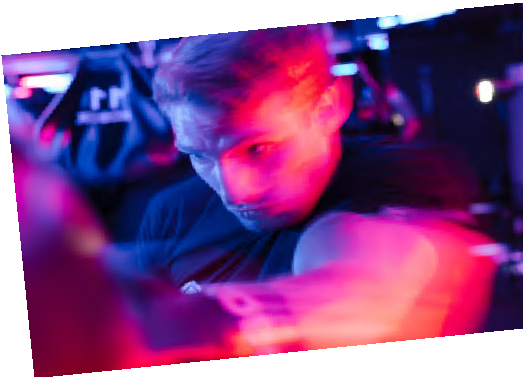 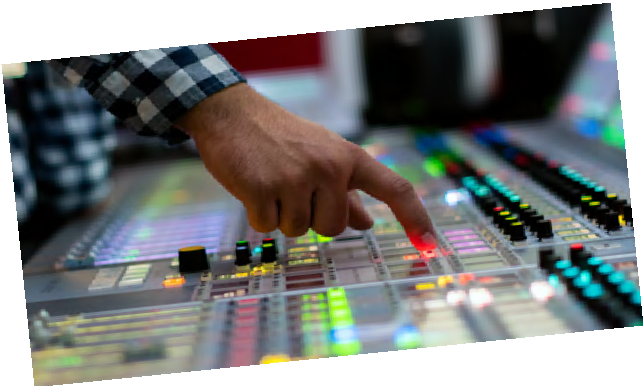 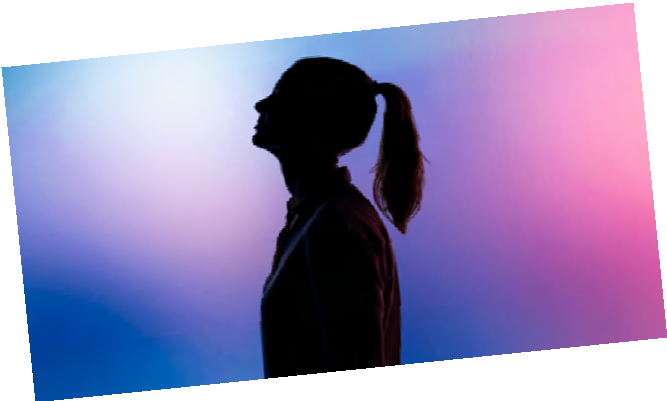 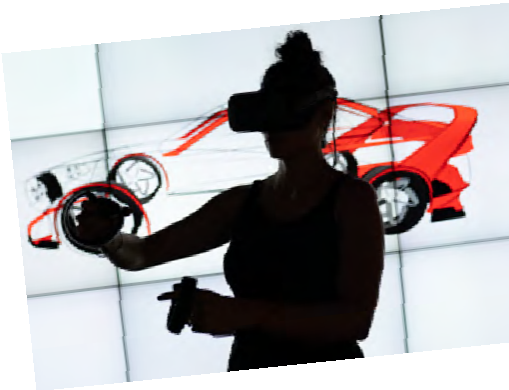 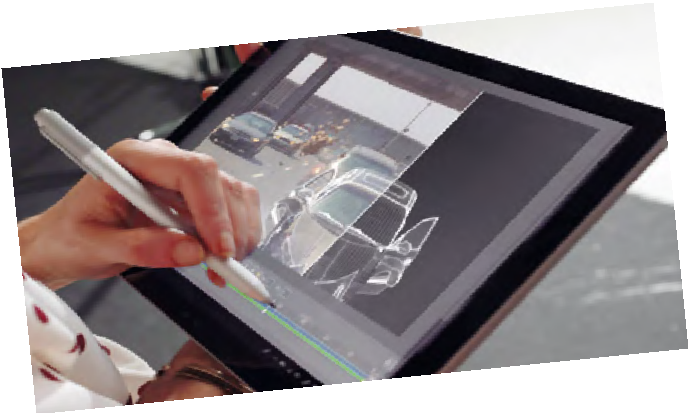 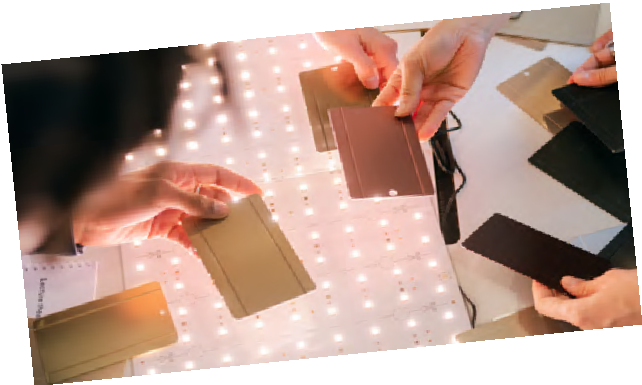 Engineering is at the cutting edge:
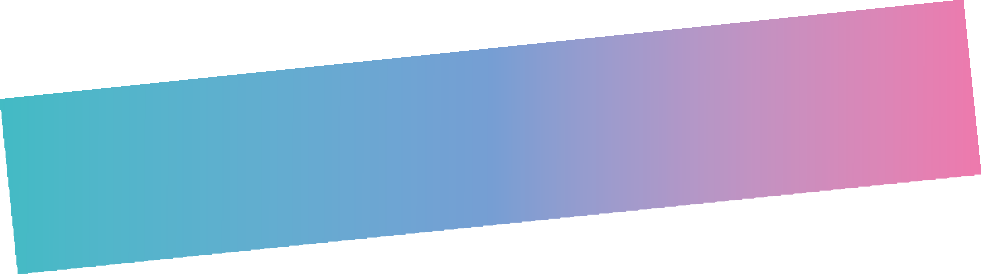 from artificial intelligence and
gaming, to advanced sports
equipment and creating the future
of film and music.
Find stories of inspiring engineers
and bring the work that they do
into your home or classroom.
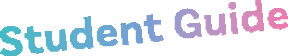 Introduction
What’s in the pack?
Engineering is at the cutting  edge: from machine leaning,  artificial intelligence and  gaming, to advanced sports  equipment, CGI, designing
hi-tech sets and materials, and
music production.

Engineers create incredible  devices, software and systems  that make the impossible  possible.
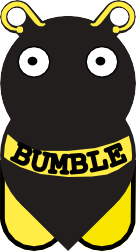 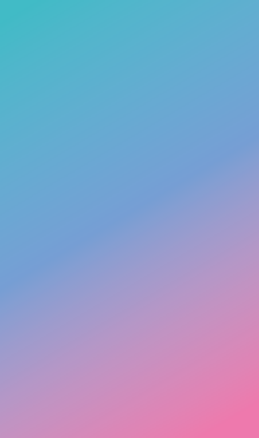 A
B
C
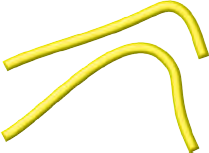 Bumble Beep
Croc leads x two  Coin cell battery
Light dependent  resistor
R G Bug
Perspex sheet
A
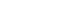 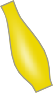 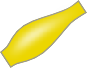 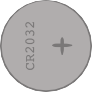 B
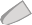 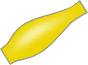 C
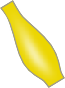 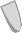 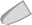 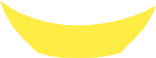 D
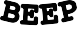 D
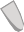 E
F
E
F
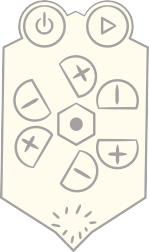 G Dowels x 15 and
Whether you’re into phones,  apps, games or virtual reality,  you can be part of how  technology shapes the future.
nuts x 30 (approx.)
B
H Game tokens x six
R
G
Find stories of inspiring  engineers who followed what  they love into engineering, each  with different passions and  different journeys.
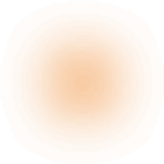 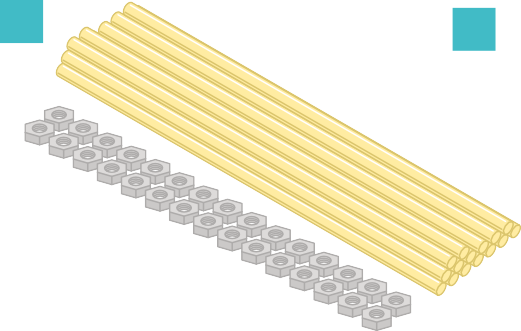 G
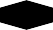 H
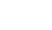 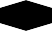 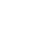 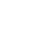 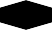 Whatever you’re interested in,  whatever your background,  choose engineering and choose  to be the difference in the world.
Visit thisisengineering.org.uk
2   THIS IS ENGINEERING: ENTERTAINMENT
Choose your challenge
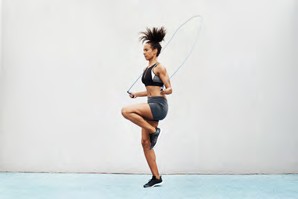 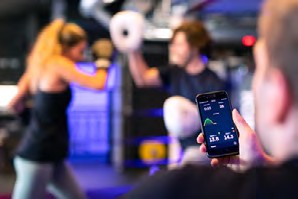 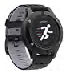 Sports and  engineering
Track your skip
Page 8
Sporting data
Page 11
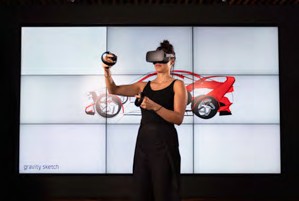 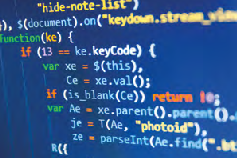 Computer always wins
Page 19
VR gaming and  engineering
Enter the fourth dimension
Page 16
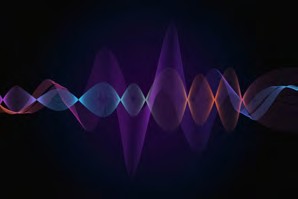 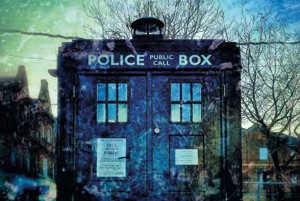 Broadcasting  and engineering
All about the sound
Page 25
Synthetic beats
Page 27
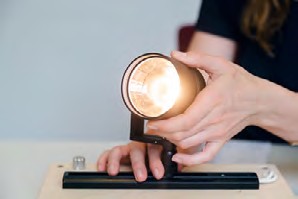 Lighting and  engineering
Setting the mood
Page 30
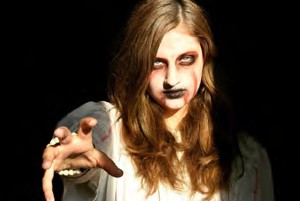 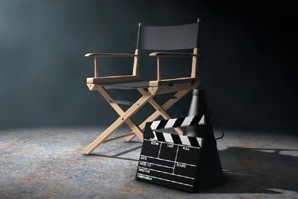 Visual effects  and engineering
Creating a horror scene
Page 33
The full production
Page 35
THIS IS ENGINEERING: ENTERTAINMENT   3
Engineering habits
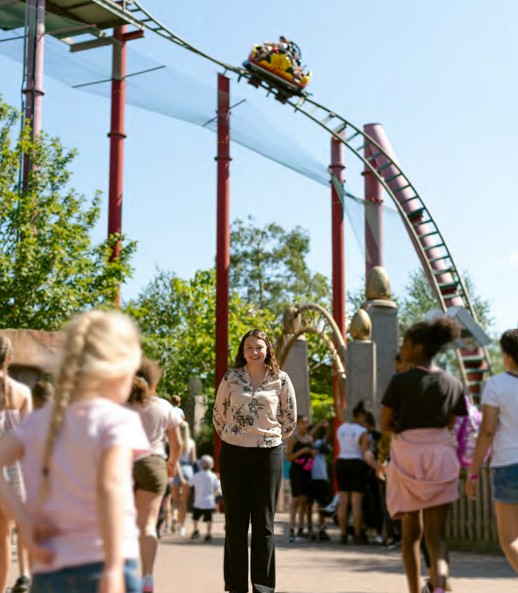 Engineers make ‘things’ that work or make ‘things’  work better. But they do this in particular ways.
The ‘engineering habits’ describe the way  engineers think and act.
But remember, results are not fixed! If you take  the quiz several times, you might find that different  engineering habits are stronger depending on the  type of activity or challenge you are doing.
How do you think and act like an engineer?
Take the quiz at This is Engineering:  Entertainment to discover your  ‘engineering habits’.
Engineering is all about having a diverse group of  people and skills so having different engineers  with different habits of mind in any team is  always important!
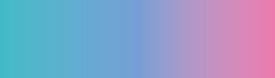 I am good at…
Creative  problem-solving
Systems  thinking
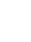 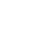 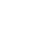 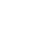 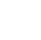 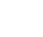 Improving
Problem-finding
Adapting
Visualising
Coming up with lots of  new and good ideas
Making what I have  done better
Thinking about the  world around me and  how it could be better
Deciding how  something could  be done differently
Thinking out loud  when I am being  imaginative
Using ideas from  one subject in  another
Working successfully  in a group
Experimenting with  things just to see  what happens
Finding out why  something does  not work
Explaining how well  I am doing to my  teachers and friends
Making a plan  before I start work
Putting things  together to make  something new
Find the full quiz on the ‘This is Engineering: Entertainment’ page  on our STEM resource hub.
4  THIS IS ENGINEERING: ENTERTAINMENT
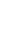 STEM Badges
How to collect
STEM Badges reward you for your  commitment to STEM.
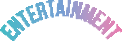 Complete NINE
challenges
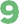 you have been using on the  following page.
Show and tell your teacher what  challenge you have been working  and answer these questions:
What problem did you solve?
Which engineer or area  of engineering does this  challenge relate to?
What did you discover by  working on this challenge?
Which engineering habits  did you use?
Did you work in a team or  independently?
What worked well?
How could you improve this?
For each activity you complete  from this booklet, think about  which engineering habits you are  using and mark this out on the  STEM badge record sheet.
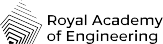 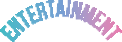 Once you have completed  enough of the activities and  challenges, cash them in for your  STEM badges!
Complete SIX
challenges
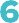 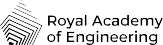 The badges are digital so you can  link them to your online profiles  and applications and you can’t  ever lose them.
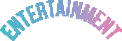 Complete THREE
challenges
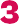 How to collect your badges  For each challenge, mark out  up to three ‘engineering habits’
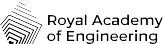 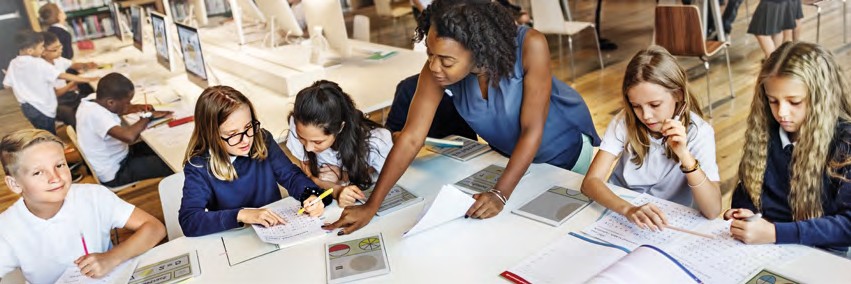 Tell us what you think...
Take our short survey for a chance to win £500  of robotics/coding equipment for your school.
Scan the QR code on your phone, or go to  stemresources.raeng.org.uk/student-survey

THIS IS ENGINEERING: ENTERTAINMENT   5
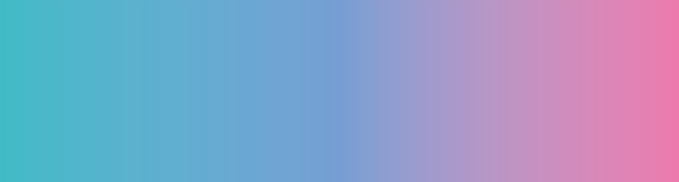 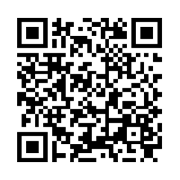 STEM BADGE Tracker
Name:
Track your skip	Sporting data
Enter the fourth dimension
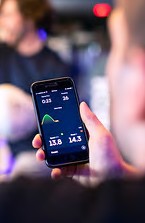 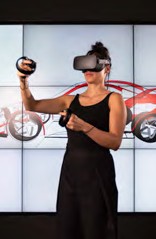 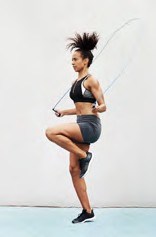 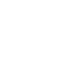 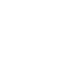 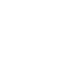 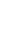 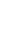 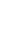 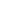 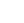 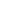 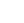 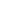 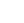 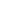 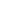 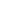 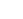 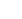 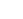 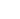 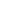 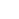 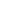 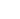 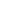 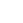 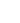 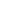 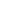 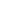 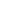 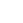 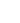 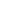 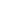 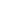 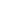 Computer always wins
All about the sound
Synthetic beats
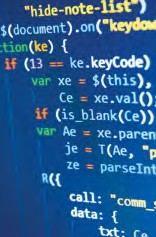 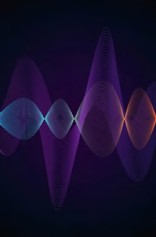 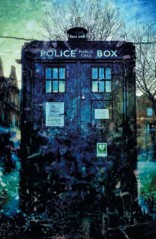 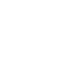 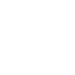 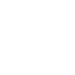 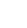 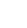 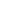 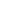 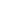 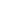 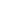 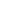 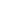 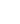 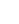 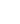 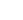 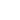 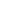 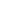 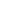 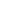 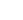 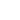 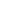 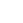 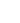 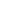 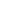 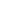 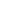 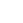 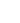 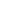 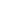 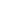 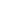 Setting the mood
Creating a horror scene
The full production
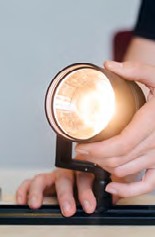 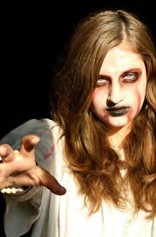 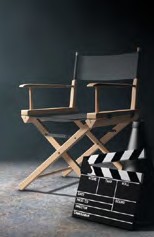 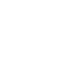 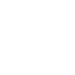 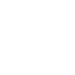 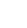 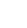 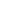 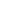 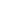 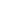 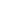 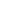 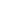 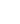 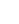 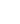 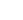 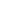 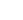 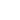 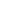 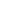 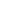 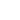 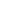 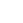 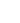 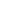 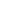 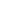 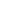 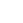 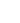 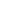 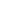 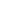 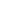 6   THIS IS ENGINEERING: ENTERTAINMENT
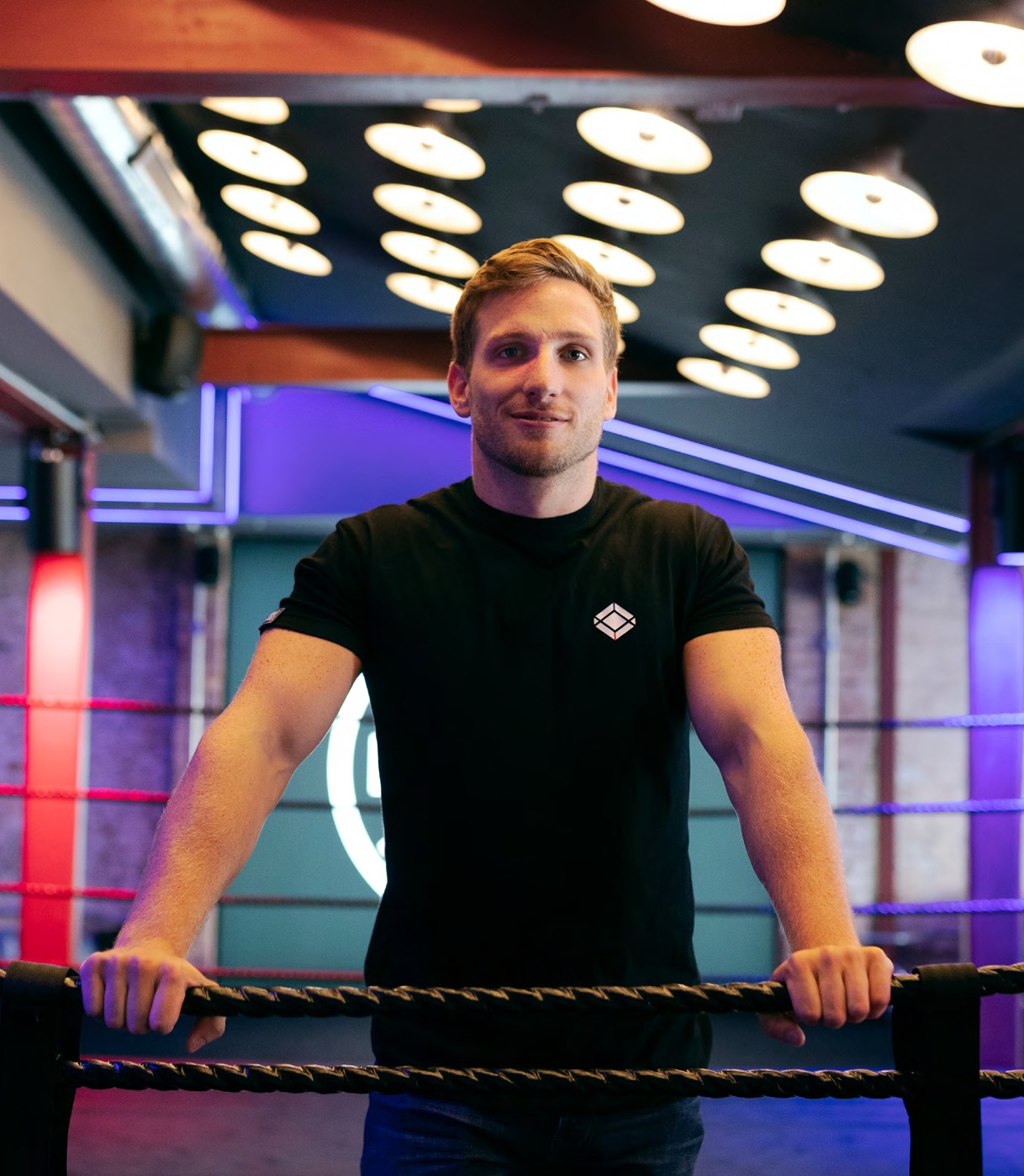 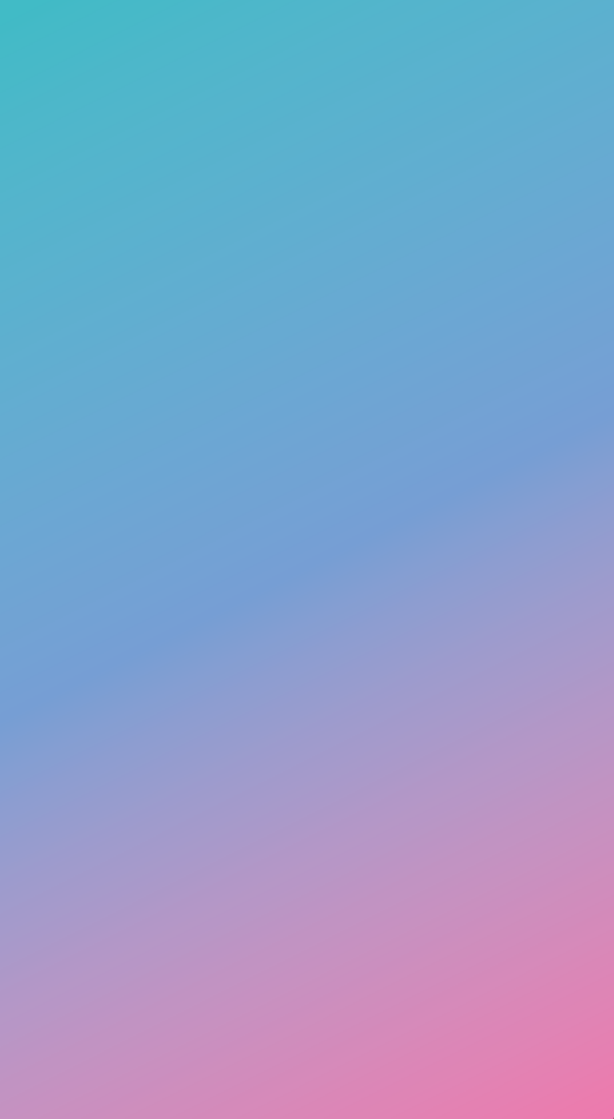 About me
Charles is a mechanical engineer and an  entrepreneur. He combined his passion for sport  and engineering to invent a boxing app, helping  top athletes improve their game.
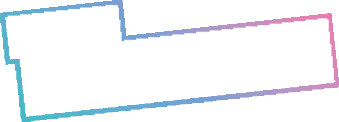 “Engineering means you learn skills that  could be used to solve anything and lets  you build your passions into a career.”
His invention of wearable technology provides  performance feedback to athletes and coaches  in combat sport training. The sensors measure  speed, power, type of punch, and work rate, and  let athletes track and improve their performance.
Charles’s mission is to help people from all skills  levels, to assist athletes from grassroots sport to  high-performance elite competition.
Find out more about Charles by visiting   the This is Engineering website
Charles
Workout Hacker
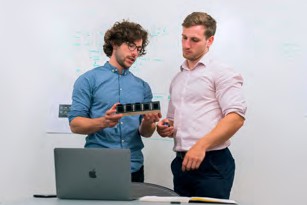 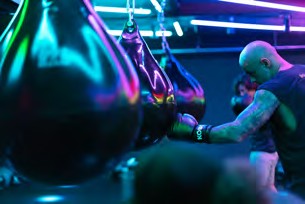 THIS IS ENGINEERING: ENTERTAINMENT   7
Track your skip
CHALLENGE
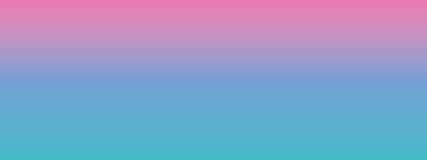 Materials
Smartphone
Different length skipping rope, or rope  that can be used at different lengths
Monitoring and tracking your data has become  a huge part of the sporting industry.
We can measure how many steps  we take each day, how far we  have run, cycled or swam, and we  can view this data on our phones  using different apps, making it  easy for us to track our progress,  set goals and share with friends.

Accelerometers  are devices  that measure acceleration. They  are found in smartphones and  game controllers to give them  motion control.

Skipping is a great example  of acceleration and it’s great
exercise! Professional boxers do it
to improve their coordination and  to improve their endurance.

Did you know? The most skips  in one minute is 203 and was  achieved by Zorawar Singh in  Delhi, India, in November 2019.

Approximately how many skips is  this per second?
8   THIS IS ENGINEERING: ENTERTAINMENT
Challenge	
Do you think the length of the rope might change how  many jumps you could make in one minute?
Getting started
Download the ‘Science Journal App’ on your  smartphone. You can use the app without creating  an account.
Find a way to secure the phone to yourself – a hip bag  would work well or a tight pocket. Make note of whether  your phone will lie vertically (upright) or horizontally
(on its side).
Decide which direction accelerometer (either X or Y) you  would like to use. Test out each one and try moving your  phone in different directions to see what happens.

VERTICAL	Horizontal
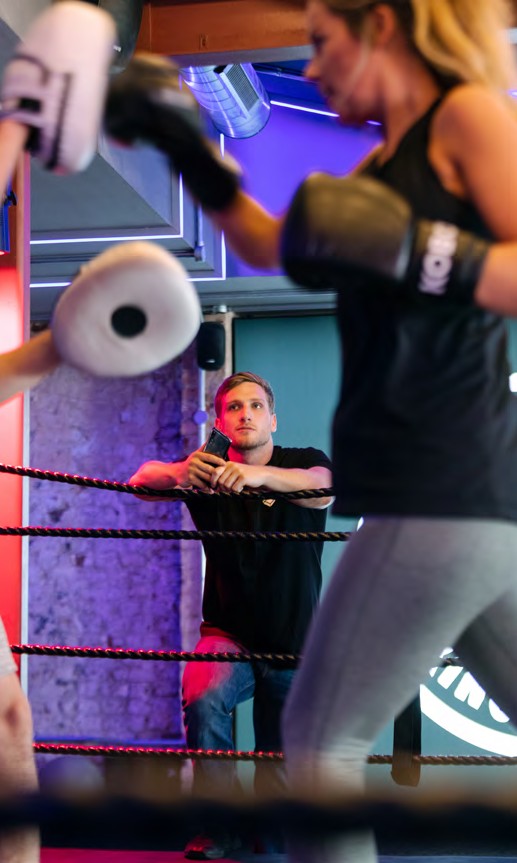 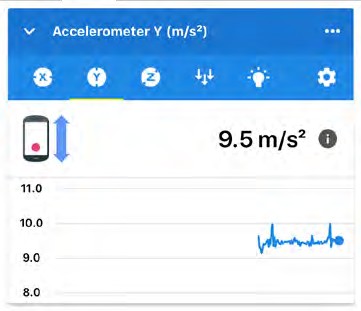 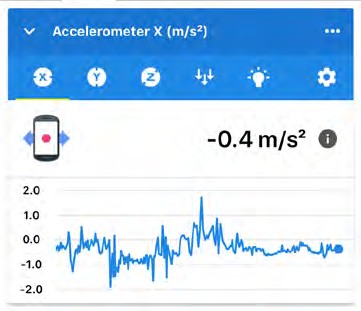 Use this if your phone is  sitting upright.
Use this if your phone is  on its side.
Time to track
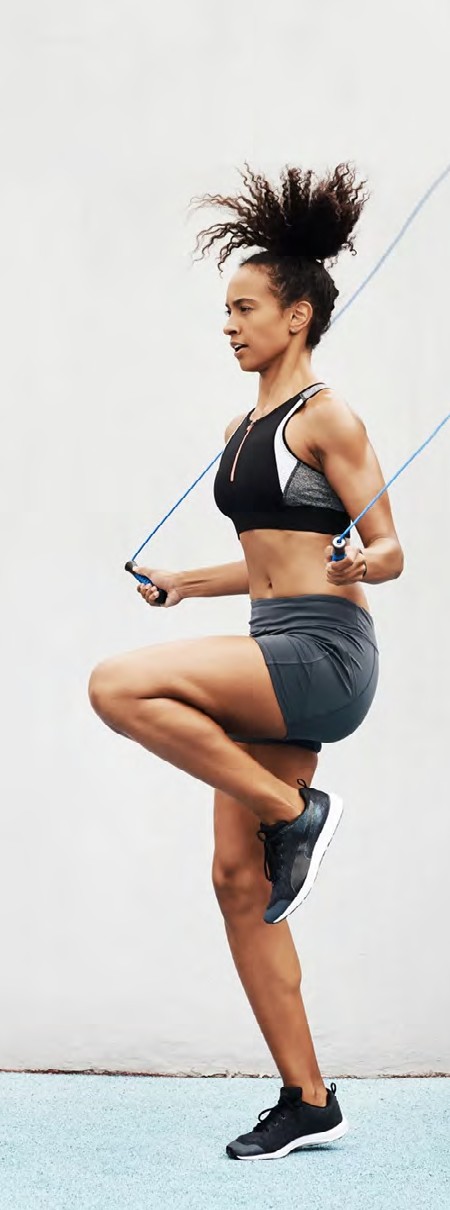 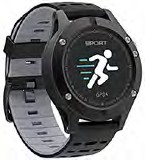 jump. Count the number of peaks  in one minute.
Repeat this process using three  different length ropes.
Repeat with different people.
With which length rope did  jumpers find they could skip the  fastest/slowest?
Did this change for different  jumpers? Did their height have  an impact?
Did the length of the rope impact  endurance (how long jumpers  could continue skipping)?
shorten your data to a length of  exactly one minute. Make sure  you crop off the parts at the  beginning and end of the data  while you were handling the  phone, which may look irregular  or spiky on the graph.
Look at the graph of your  acceleration. The graph should  be periodic (the same pattern  repeats over and over). Each  repetition of the same pattern,  or period, represents one  complete jump.
Each peak on your graph is one
Start a new experiment on the  Science Journal App.
Select either the X or Y  accelerometer to take your  measurement depending on  the direction you will be able to  secure your phone.
Press the record button and  attach the phone to your body.
Start skipping. Try and skip  for a full minute. Once you have
finished, press the record button
again to stop recording.
Use the ‘crop’ feature to
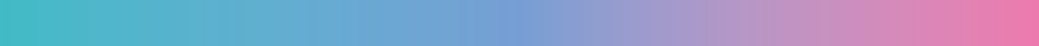 Height of person	Length of rope	Skipping time	Number of skips
Skips per second
THIS IS ENGINEERING: ENTERTAINMENT   9
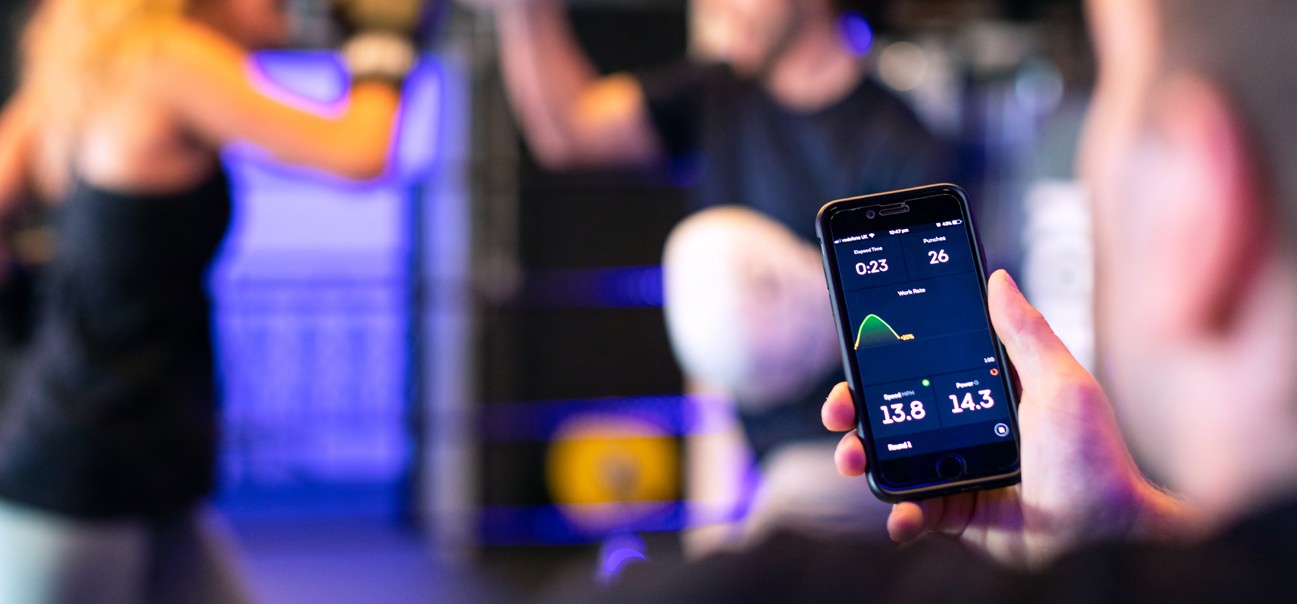 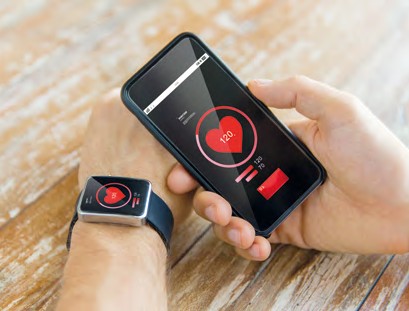 Design an app using this data  that generates personalised  skipping fitness plans.
What will the personalised  fitness plans look like to  your users?
Do you need to collect  more data or carry out more
research so you have the best  information to create the  fitness plans?
How will your app work? What  is the user journey?
What information will you need  to collect from users?
Find a template for your app  design on the This is Engineering:   Entertainment page on our  resource hub.
Mini-glossary
Acceleration is change of  velocity.
Velocity is change of distance  over time (m/s).
An accelerometer is an  electromechanical device that  will measure acceleration forces.  These forces may be static, like  the constant force of gravity  pulling at your feet, or they could  be dynamic, caused by moving  or vibrating the accelerometer.
Most smartphones will have an  accelerometer sensor.
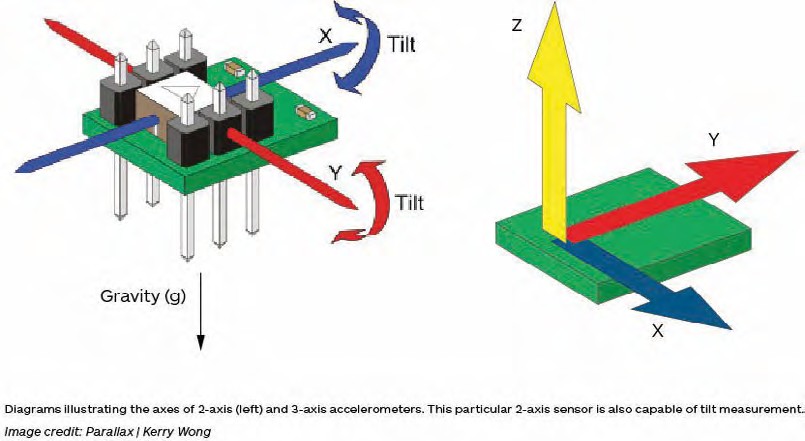 Visit Science Buddies  to experiment with the  accelerometer in the  Science Journal App.
10   THIS IS ENGINEERING: ENTERTAINMENT
Sporting data
Shot comparison map: Jamie Vardy vs. Mo Salah
CHALLENGE
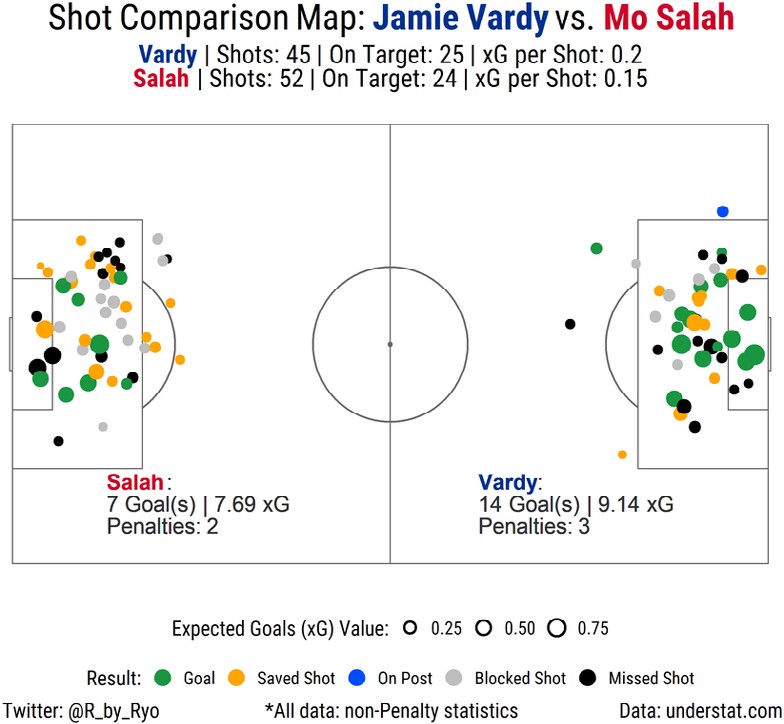 Sports statisticians, trainers, competitors or  competition organisers use different tools to  visualise and represent data.
This can help them analyse performance, inform training  programmes, improve motivation, and plan sporting events.
challenge
Have a go at using the graphics to answer the questions about the  different sporting events.
Leicester City
F.C. goalie
Liverpool
F.C. goalie
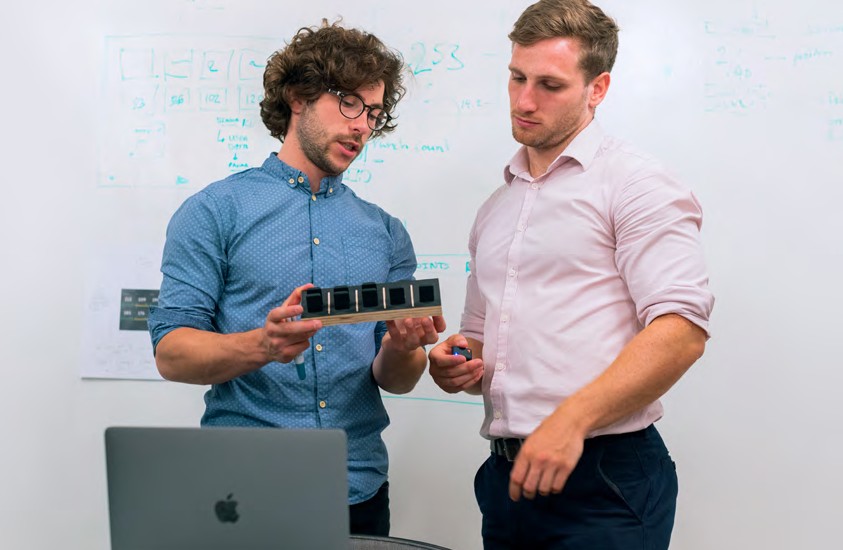 How many goals did Salah score?
How many did Vardy score?
Who saved the most shots?
Who has missed the most shots?
How do they differ in positions from where they take shots?
What do you think works well in this graphic?
What could be improved?
Graphic taken from Ryo Nakagawara Reddit

THIS IS ENGINEERING: ENTERTAINMENT   11
Sporting data
CHALLENGE
Graphic showing how much over budget countries spent during their Olympic games.
Which country had the  highest cost overrun?
Which country was  almost on budget?
In which continent  have most of the  Olympic games  taken place?
In which continent  have the least Olympic  games happened?
What else might you  be able to tell from  this graphic?
What can you not tell  from this graphic?
What do you think  is good about
this graphic?
What do you think  could be better?
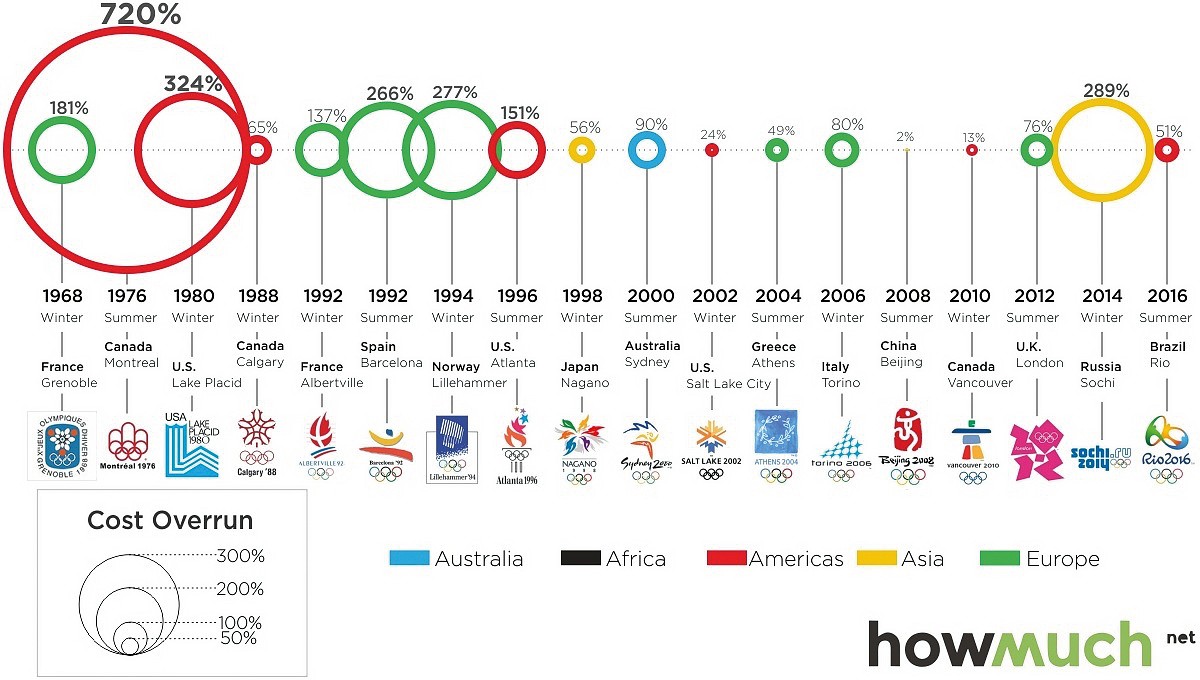 Graphic taken from Visual Capitalist, Rio Games Success – 51 % overbudget
12   THIS IS ENGINEERING: ENTERTAINMENT
Graphic showing the number of Grand Slams
Image taken from
Financial Times Sport, A visual   history of women’s tennis
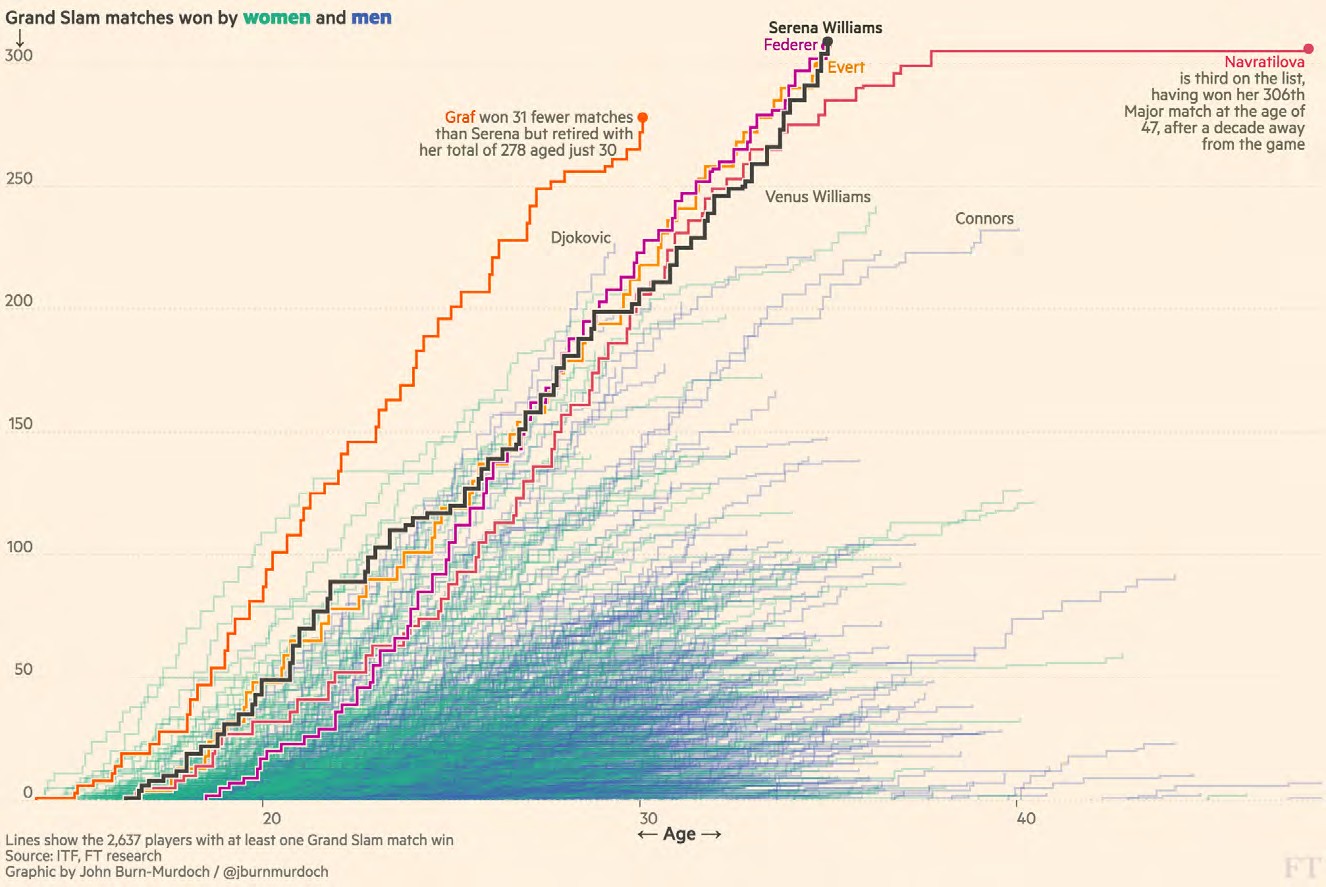 How many players have won more than 250 Grand Slams?
What other information can you tell from this graphic?
What is difficult to decipher from this graph?
What do you think is good about this diagram?
What do you think could be better?
Who is the oldest player to win more than 300 Grand  Slam matches?
Approximately how old was Serena Williams when she won  her first Grand Slam?
Who was the youngest player to reach 200 Grand Slams?
THIS IS ENGINEERING: ENTERTAINMENT   13
Sporting data
CHALLENGE
Heat map showing the position of players in one team in a football match
Which direction was the team playing?
Did this team spend more time attacking or  defending?
Where was much of the action of the game  focused?
What formation was this team using in this  match?
What strategy do you think the team was using  in this game?
What strategy do you think the opposing team  might have been using?
What do you think an ideal heat map would look  like for the opposing team (what strategy might  they use against this team)?
Image and questions taken from  Nrich Maths, Charting Success
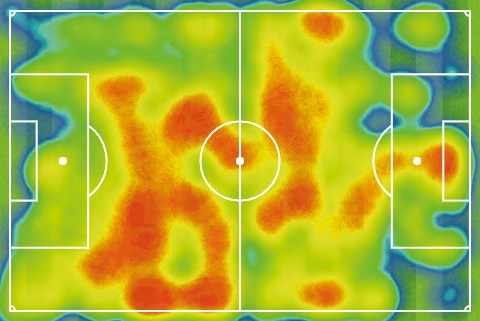 Direction of play

What next?
Have you found any good (or bad) examples of representations of sports  data? What makes them good (or bad)?

14   THIS IS ENGINEERING: ENTERTAINMENT
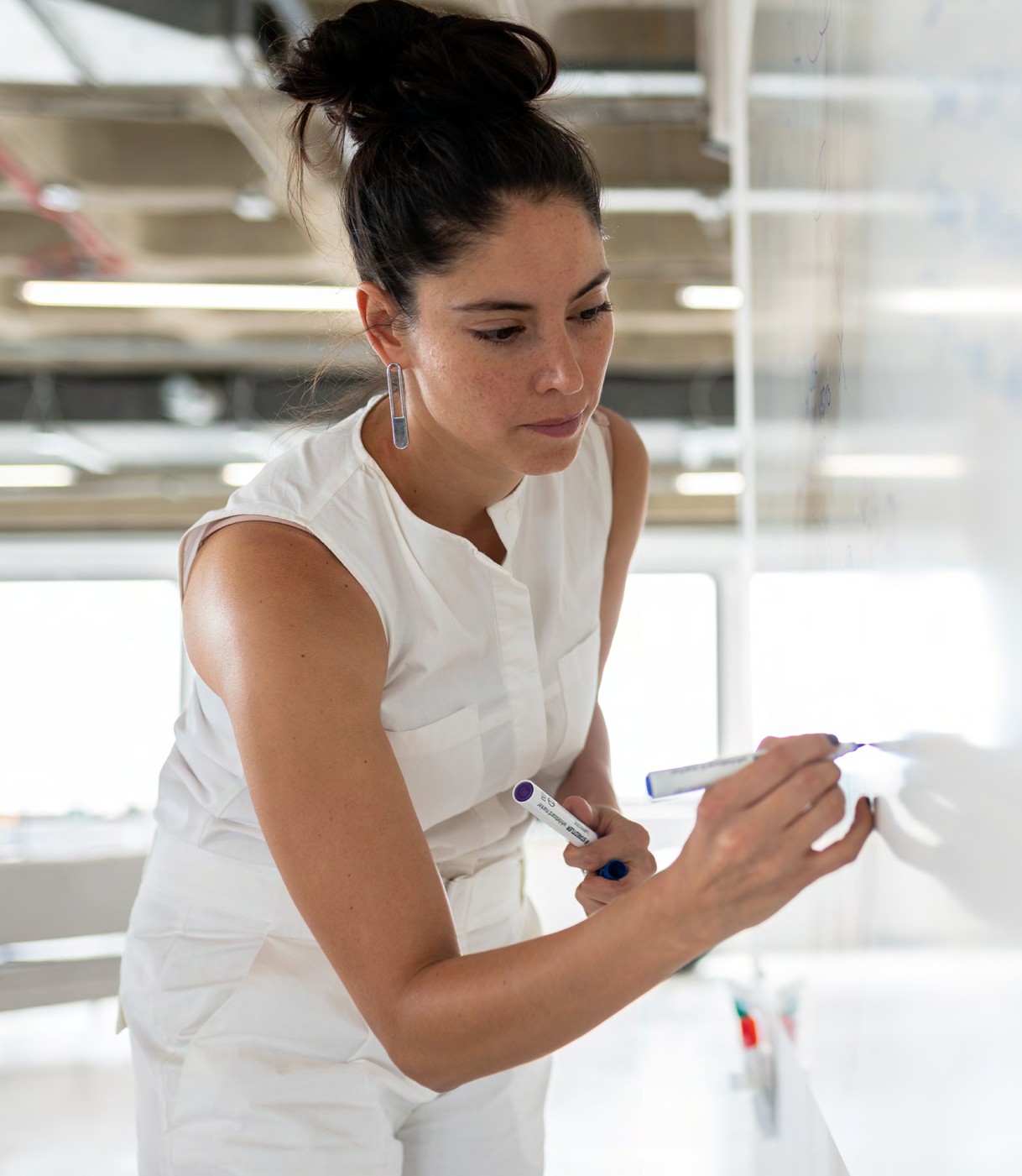 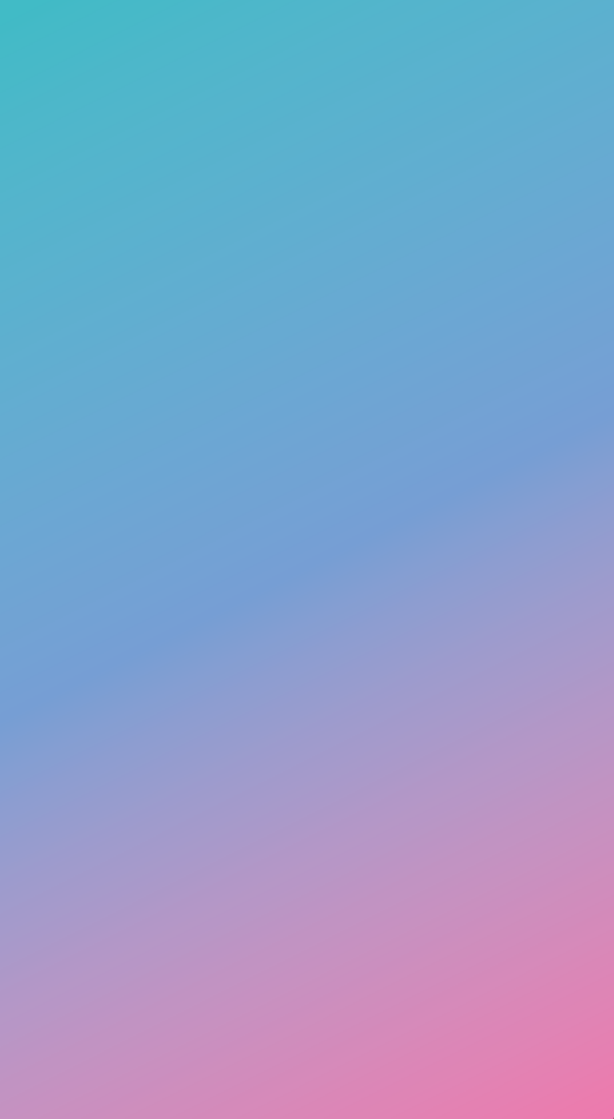 About me
Daniela is creative, an engineer, an innovator and a  businesswoman. Problem-solving, art and design  were her passions from a young age, and she  realised she could bring her art and design ideas  into reality through engineering.
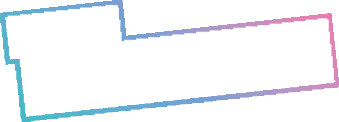 “Engineering means magic. You can change  how people do things in
their everyday lives.”
She now runs Gravity Sketch, her own company,  which empowers designers to create in the most  intuitive way by sketching in 3D using virtual  reality (VR).
By understanding how things were built and how  they worked, Daniela can make her ideas come to  life and challenge how they were made. Engineering  opened the door for her to come up with crazier and  more innovative ideas for the world.
Find out more about Daniela by visiting   the This is Engineering website
Daniela
Wonder Maker
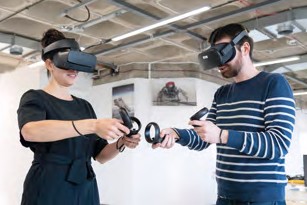 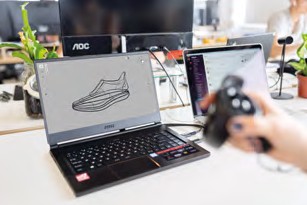 THIS IS ENGINEERING: ENTERTAINMENT     15
CHALLENGE
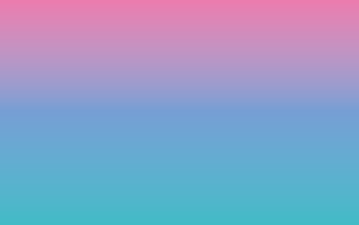 Materials
Straight biodegradable straws
Pipe cleaners	
Bubble mixture (or soap)
Water
Bucket
Entering the fourth dimension
TIME TO MAKE	
Tetrahedron
Cut your straws so you have six  equal pieces.
Thread your pipe cleaner through  one end and bend one end to secure  it in place.
Add two more pieces of straw and twist  the pipe cleaner to secure it in place.
Add more pipe cleaner by twisting more  on to one of the loose ends.
Add two more straw pieces and bend it  back to one of the joints.
Secure the loose end of the pipe cleaner  in place by threading it through the straw  that will form the adjacent edge.
Attach the final straw piece so the two  vertices (corners) meet it.
Extend the pipe cleaner to form  a handle.
Daniela has developed software that  empowers game designers to create in the  most intuitive way by sketching in 3D using VR.
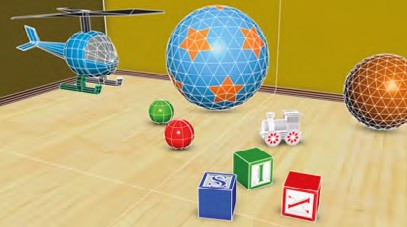 Exploring platonic solids  Platonic solids are a special  type of polyhedron (3D shape)  with special properties.
Most 3D objects used in game  design are made up of usually  regular polygons.

Regular polygons are 2D  shapes where every edge is  the same length and every  angle is the same size (such  as a square or equilateral  triangle).
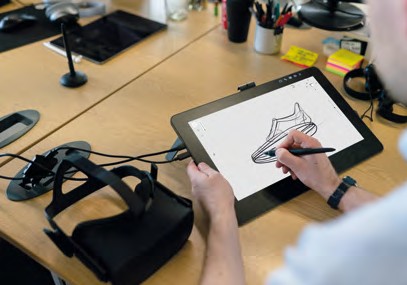 There are only five solids that  have both these properties:
Describe the platonic solids.
What do you think the  special properties are?
Tetrahedron	Hexahedron
16   THIS IS ENGINEERING: ENTERTAINMENT
Octahedron
Dodecahedron
Icosahedron
Platonic solids dipped in bubbles
Making platonic solids
How many pieces of straw would you need for a  hexahedron (cube)?
How many pieces of straw would you need for a  dodecahedron (the table on the next page might help you)?
Have a go at making a hexahedron and octahedron using  straws and pipe cleaner. Write a set of instructions for  someone else to follow so they can make their own.
Stretch and challenge
Challenge yourself to make a dodecahedron. What about  an icosahedron?
Into the fourth dimension
What is the fourth dimension and does it exist? The fourth  dimension is related to the other three dimensions by  imagining another direction through space; just as
the dimension of depth can be added to a square to create  a cube, the fourth dimension can be added to a cube to  create a tesseract.
Add water and bubble mixture to a bucket or large bowl.
Dip your tetrahedron into the bubble mixture.
Dip your hexahedron into the bubble mixture.
What do you notice?
Try this with the other straw and pipe cleaner platonic solids  you have made.
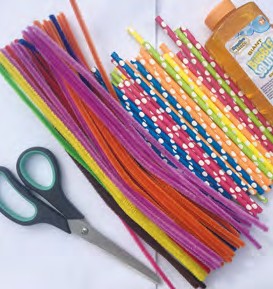 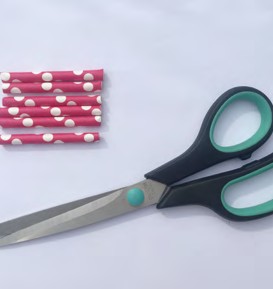 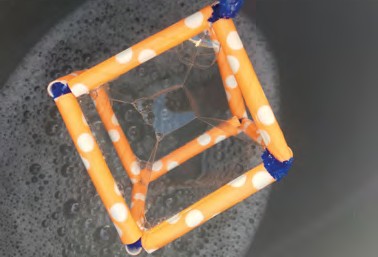 a
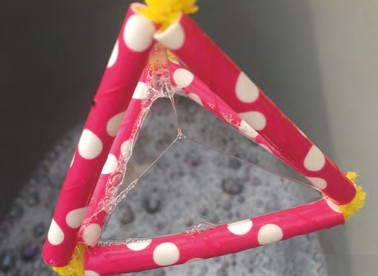 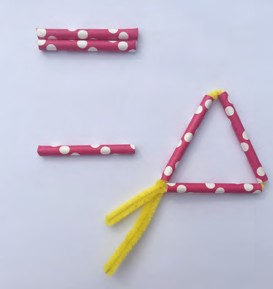 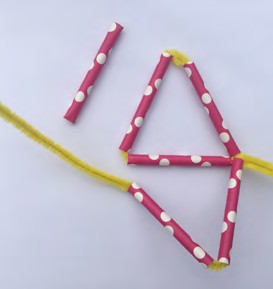 b
c
Two-dimensional  representations of four-  dimensional shapes
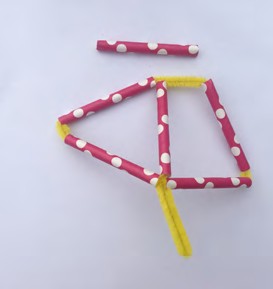 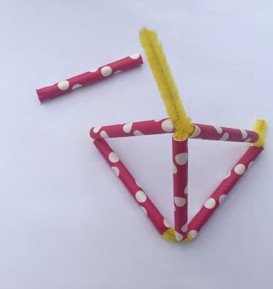 d
e
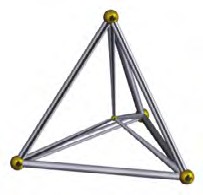 A four-  dimensional  tetrahedron  is known
as a 5-cell.


A four-dimensional  cube is known as a  tesseract.
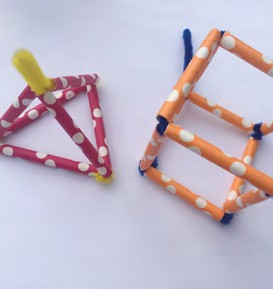 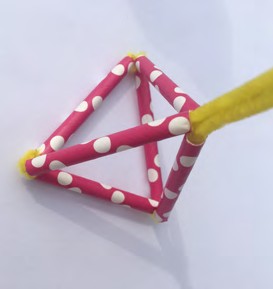 g
f
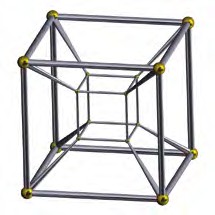 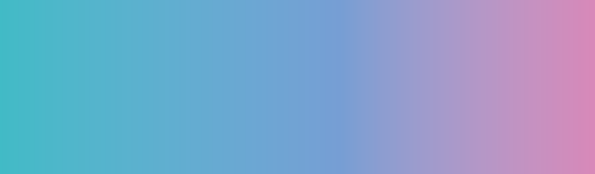 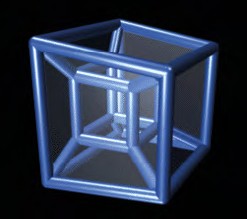 Check out this moving animation  of a tesseract projected in two  dimensions: en.wikipedia.org/wiki/  Four-dimensional_space#/media/  File:8-cell-simple.gif
THIS IS ENGINEERING: ENTERTAINMENT   17
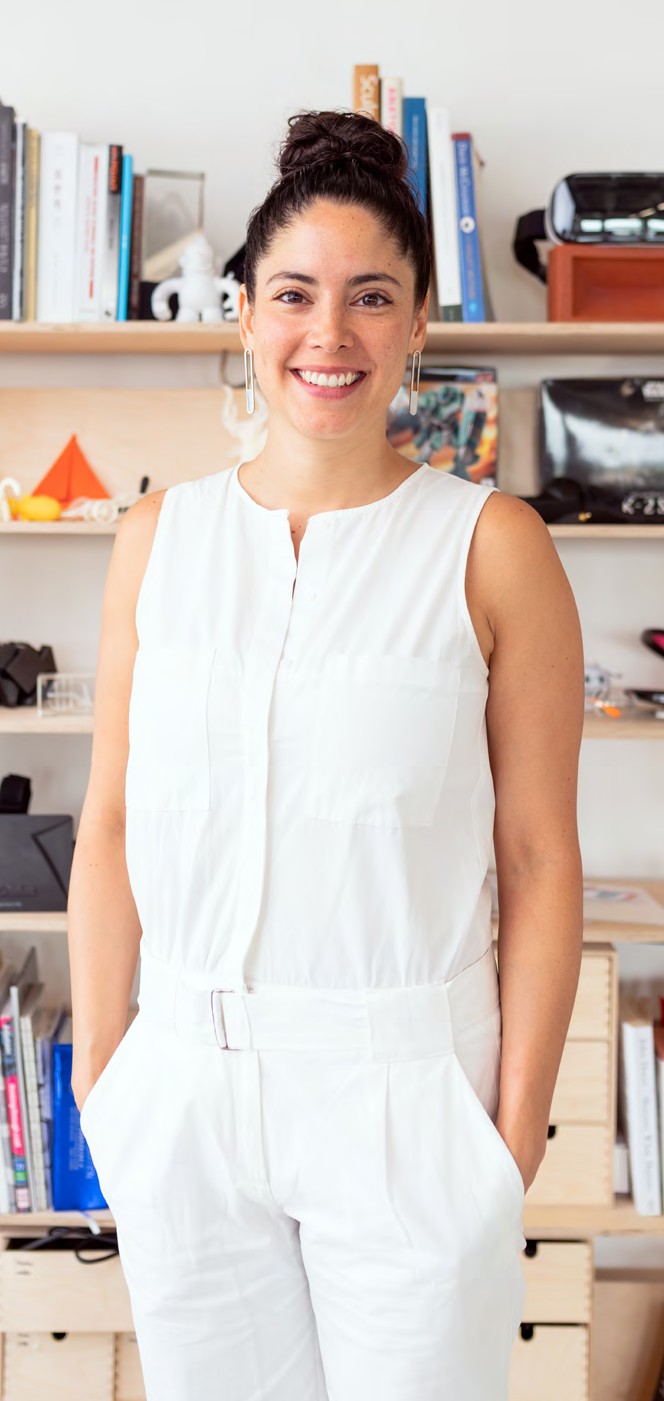 ENTERING   THE   FOURTH   DIMENSION
CHALLENGE
Investigating platonic solids and other 3D shapes
Although the properties of polyhedra (3D shapes) are still used in game development,
the relationship between the number of vertices (corners), edges and faces was discovered  by Leonard Euler in 1758.

Name	Sketch of shape	Vertices	Edges	Faces
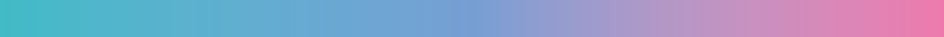 Choose different 3D solids and complete a record to show your results.  Find a relationship between the numbers.
18   THIS IS ENGINEERING: ENTERTAINMENT
The computer always wins
CHALLENGE
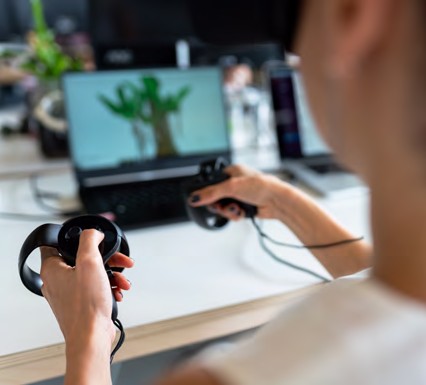 If you have ever played a video game, you have  interacted with artificial intelligence (AI).
Write a computer program so  the computer always wins if it  plays first. Is this possible?
Write a computer program  so the computer does not  lose if it plays second. Is  this possible?
We have started some games  for you below. What could  happen next?
What might be some of the issues  with developing video games  where the computer always wins?
The most common role for AI in	The aim of the game is to get
video games is controlling non-	either three noughts or three
player characters (NPCs). Designers crosses in a line.  often use tricks to make these
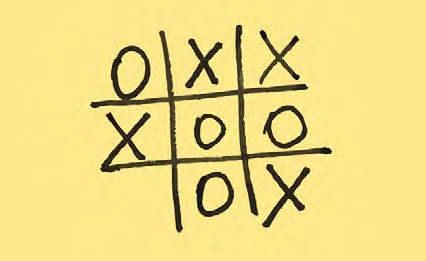 How to play?
Draw a three by three grid
First player draws a cross in an  empty section of the grid.
The second player draws a  nought in an empty section  of the grid.
Repeat this process until either  player has three crosses or  three noughts in a row OR all  the spaces are full and no-one  has three in a row.
Play several games taking it in  turns to play first and second.
What do you notice?
Write a set of instructions to  play noughts and crosses for a  computer to follow.
Rules and instructions that we give  to computers are called algorithms  and a collection of instructions is a  computer program.
NPCs look intelligent. One of the  most widely used tricks, called  the Finite State Machine (FSM)
algorithm, was introduced to video
game design in the 1990s.
In an FSM, a designer generalises  all possible situations that
AI could encounter, and then
programs a specific reaction for  each situation. Basically, an FSM  AI would promptly react to the  human player’s action with its pre-  programmed behaviour.
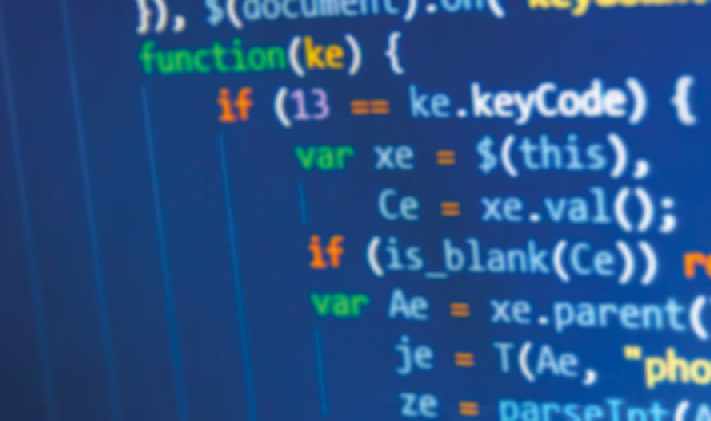 Computer vs human — noughts  and crosses
You might have played noughts
and crosses against friends or  family members.
Do you have any strategies to win?  Is it best to go first or second?
THIS IS ENGINEERING: ENTERTAINMENT   19
Moves
Taking it in turns, each player can move  one counter forward if there is nothing in  that space OR
Take the opponent’s piece that is in a  diagonal space.
Computer vs human —  Hexapawn
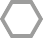 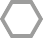 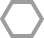 After playing several rounds of noughts  and crosses and learning from your  experience, you wrote a ‘computer  program’ that responds to any move that  the human plays. This idea of responding  to players’ moves is the basic principles  of how game developers use AI.
Hexapawn is another game that you can  build to respond to players’ moves and  eventually becomes unbeatable.
How to play
Draw a three by three grid.
Place three counters of the same  colour on either side of the board.
Each player plays with one colour.
Starting  positions
Winning
Getting a piece onto the last row.
Blocking your opponent so they cannot play.
Taking all your opponent’s pieces.
Have a go at playing a few rounds with a friend or  family member.
Are there any strategies that help you win?  Does it help to go second or first?
Build an unbeatable hexapawn  computer game
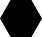 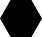 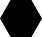 Ideas for game set-up
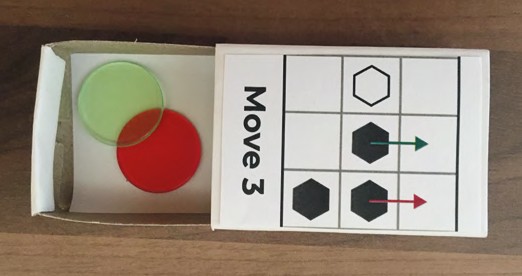 The colour of the arrows needs to match  the colour of the tokens under each  compartment of your game.
Materials
24 small boxes or two 12 egg cartons.
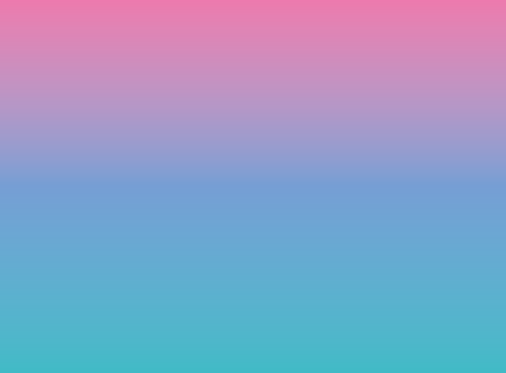 Try playing hexapawn online
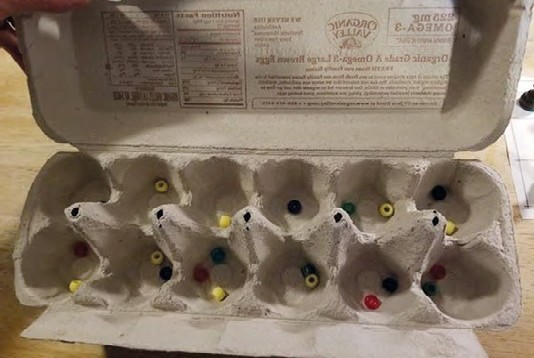 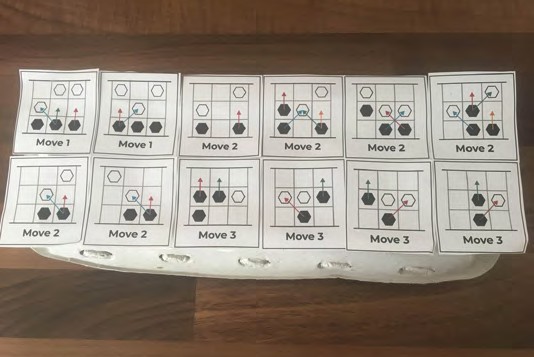 At least four different coloured tokens (you  could use sweets, beads or counters). You’ll need a  large number of each.
A blank three by three board.
Two different playing pieces (these are included  in your pack or make your own). Three of each.
A copy of the 24 board positions that are on  pages 22 to 23. There is also a copy in your box.
Coloured pens and pencils the same colour as  your tokens.
20   THIS IS ENGINEERING: ENTERTAINMENT
Building your hexapawn computer game
Copy and cut out the 24 images of the board.
Stick one on each box or on top of every egg  holding space on your carton. These represent  every move that the ‘computer’ will be
able to make.
Colour all the arrows so that they match the  colours of the tokens you have (we have used  red, green, blue, and orange).
Fill each box or space in your egg carton  with tokens with the colours that match  the arrows.
Playing your hexapawn  computer game
Decide on the colour for the ‘human’ player.  They will always play first.
All the moves the machine can make are  shown on the 24 image of the board.
The ‘human’ player makes the first move.
Look for the image that shows the same  move the ‘human’ player has made (human  is white and computer is black).
Take out one of the tokens at random from  under this image.
The ‘computer’s’ token moves according  to the direction of the arrow that is the  same colour as the token pulled out.
The ‘human’ player makes their second  move.
Look for the image that shows the same  move the ‘human’ player has made.
Take out one of the tokens at random from  under this image.
The ‘computer’s’ counter moves according  to the direction of the arrow that is the  same colour as the token pulled out.
Repeat this sequence until the ‘human’ or  the ‘computer’ have won.
Learning to become unbeatable
Each time the ‘computer’ loses a game,  remove the token that corresponds to the  last move it played.
If they win, make no changes.
What happens? How does the ‘computer’  become unbeatable?
Can you adapt the computer game to  increase the chance that the computer  will win?
Can you adapt the computer game to  decrease the chance that the computer  will win?
Stretch and challenge
How many games does it take for the  computer to learn how to play a perfect game?
Does this number change depending on how  well the ‘human’ plays?
Develop a system to record and show  your results.
Move 1
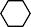 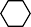 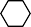 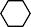 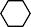 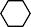 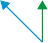 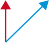 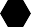 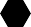 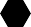 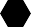 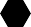 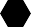 Move 1
Choose the image that shows the  move the ‘human’ has made.
The coloured token should match one  of the coloured arrows on the image.
This will tell you what move the  ‘computer’ will make.
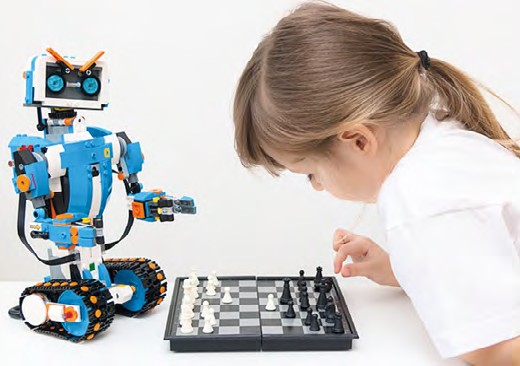 THIS IS ENGINEERING: ENTERTAINMENT   21
Copy and cut out  the images of the  hexapawn boards
Each board represents  the moves the computer  could make.
Move 1
Move 1
Move 2
Move 2
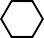 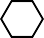 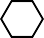 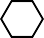 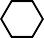 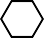 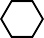 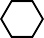 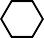 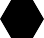 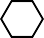 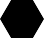 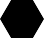 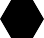 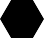 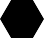 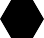 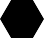 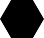 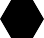 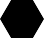 The colours of the arrow  represent the coloured  tokens in the box under  the image.
Move 2
Move 2
Move 2
Move 2
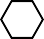 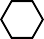 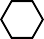 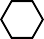 The arrows represent  the different moves that  the computer will make  depending on which  colour token is selected.
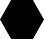 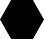 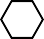 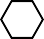 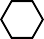 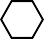 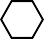 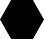 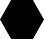 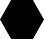 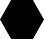 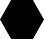 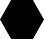 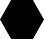 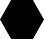 Move 3
Move 3
Move 3
Move 3
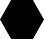 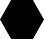 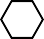 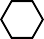 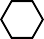 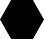 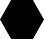 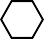 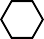 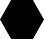 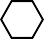 A PDF version of  the game moves  can be found on the  This is Engineering: 
Entertainment page on 
our resource hub.
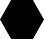 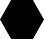 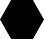 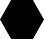 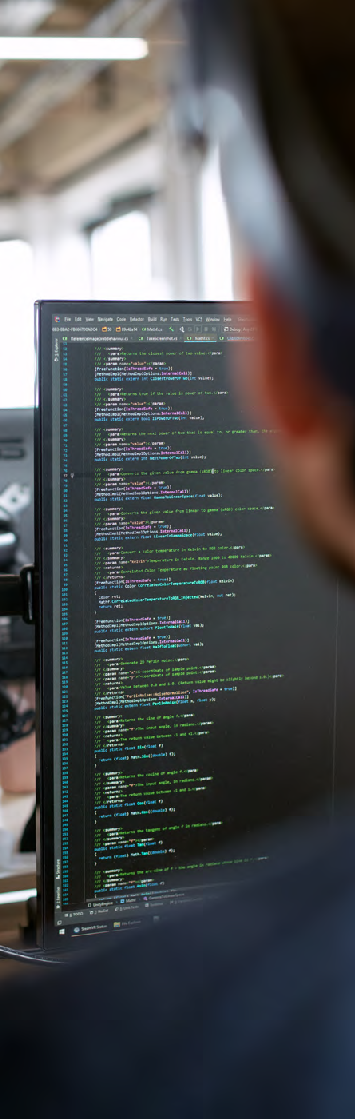 Move 2
Move 2
Move 2
Move 2
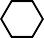 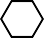 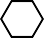 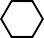 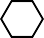 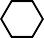 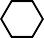 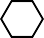 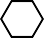 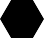 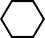 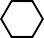 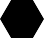 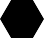 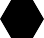 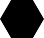 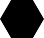 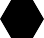 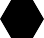 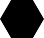 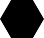 Move 2
Move 3
Move 3
Move 3
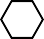 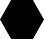 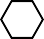 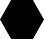 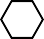 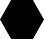 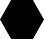 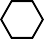 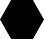 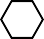 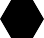 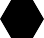 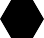 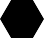 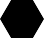 Move 3
Move 3
Move 3
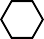 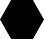 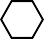 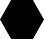 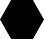 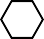 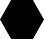 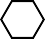 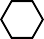 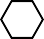 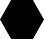 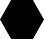 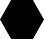 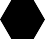 Move 3
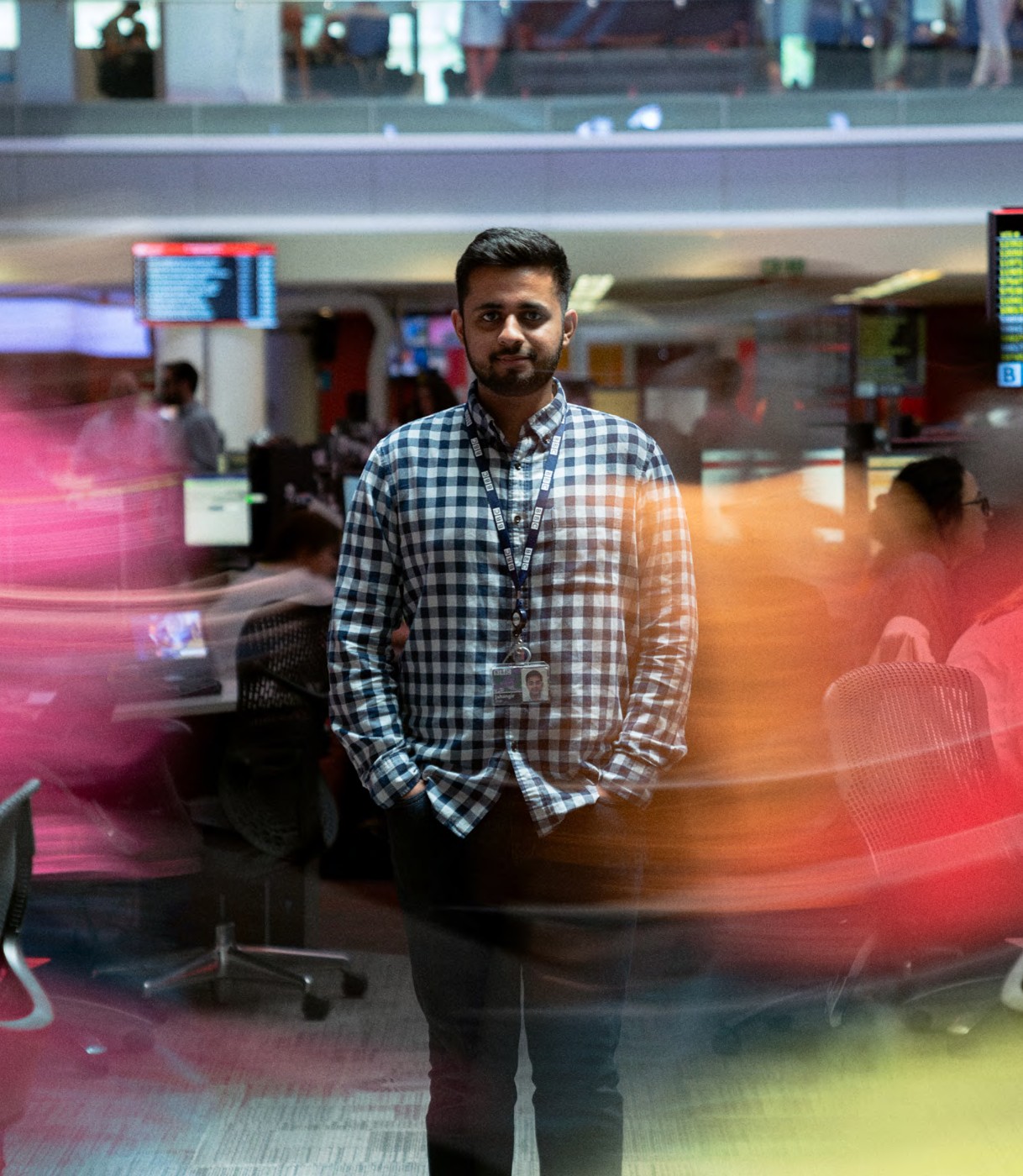 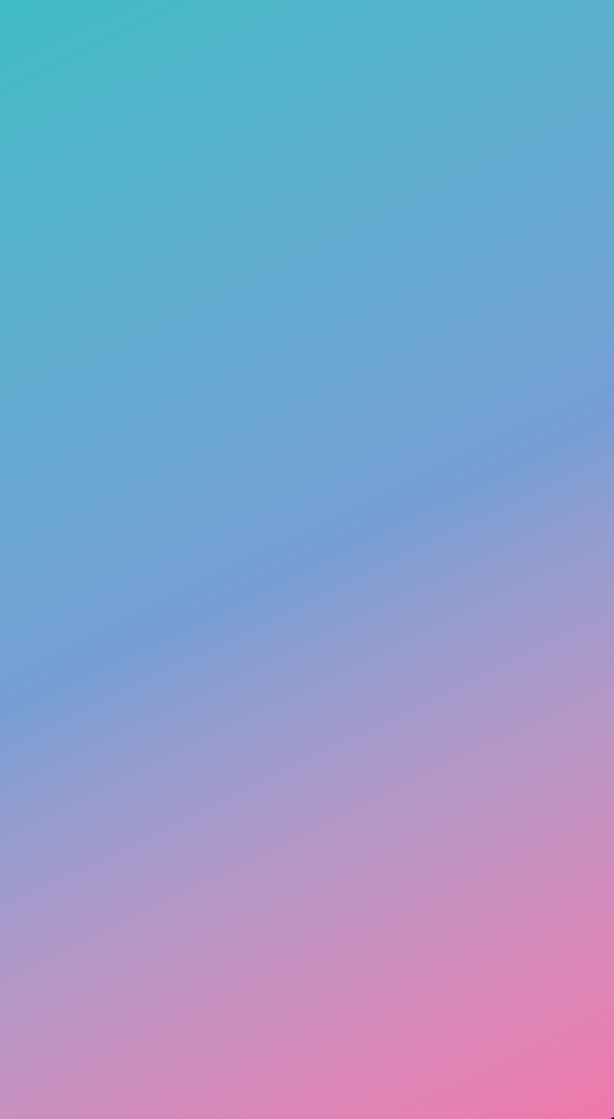 About me
Jahangir grew up making cardboard cameras  and pretending he was behind the scenes. This  led to his work keeping programmes on air for  the BBC and Sky.
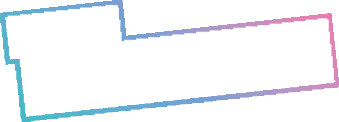 “Engineering is creative. You have  to think differently and approach  problems in a different way.”
From music festivals to political debates, he is  there with the action and makes sure everyone  watching doesn’t miss a moment.
A big part of the job is working as a team to bring  the shows together successfully and every new  show, whether it’s Glastonbury or the BAFTAs,  brings a whole new team of different people to  learn from.
Find out more about Jahangir by visiting   the This is Engineering website
Jahangir
BROADCAST Hero
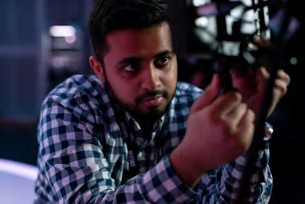 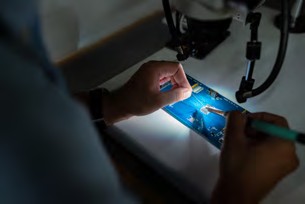 24   THIS IS ENGINEERING: ENTERTAINMENT
All about the sound
CHALLENGE
Materials
Sticks (included in pack)
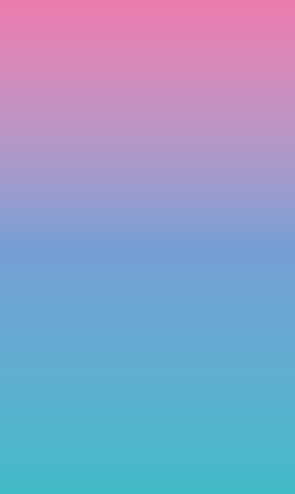 Sound plays a big part in both TV and Radio broadcasting
Nuts (included in pack)
Masking tape
Somewhere to attach the  wave demonstrator
How does sound travel?	Sound waves travel as longitudinal
Sound must travel through a	waves, which means that the
What is sound?
Sound is a way that energy can be  transferred when things vibrate.
medium. It travels approximately	vibrations travel backwards and
343 m/s (metres per second)	forwards in the same direction as
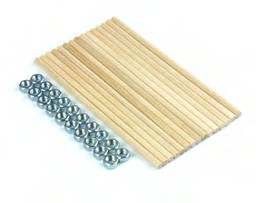 through the air and faster through	the wave moves.  liquids and solids. The waves
transfer energy from the source
of the sound to its surroundings.  Your ear detects soundwaves when  vibrating air particles cause your  ear drum to vibrate. The bigger the  vibrations, the louder the sound.
If you bang a drum, you make the  tight skin vibrate many times per  second, this makes the air around  it vibrate and as the air moves it  transfers energy out from the drum  in all directions.
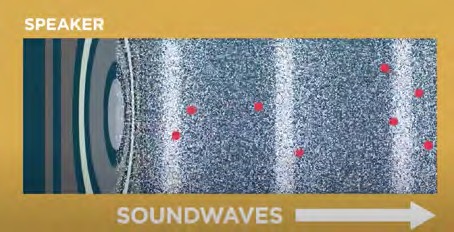 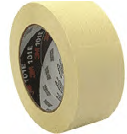 TIME TO MAKE Time to make your own wave machine to show the properties of waves.
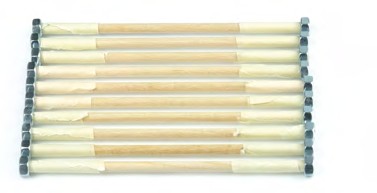 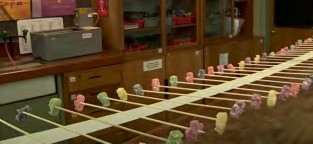 E
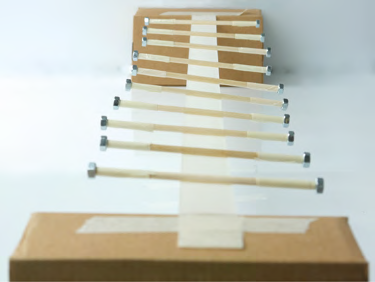 A
B
C
D
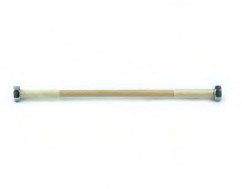 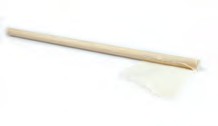 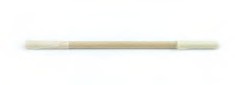 A  Wrap each end of a  stick with one or two  loops of tape.
This will give the nut  a surface to bite into.
B Thread a nut onto  end of the stick.
C  Repeat this for all  the sticks.
D  Stretch a piece of tape sticky  side up between two supports  (wall, chair or even two boxes) and
E  If you are doing this activity and  don’t have the sticks and nuts  then skewers and jelly babies/  marshmallows also work well!
tape down the ends. Place the sticks across the tape, evenly spaced.
Give one end of the skewer a 90° twist. What happens?
THIS IS ENGINEERING: ENTERTAINMENT   25
Longitudinal waves
All about the sound
CHALLENGE
Expansion
Amplitude
Source
Time to investigate
We can look at some of the behaviours of soundwaves using transverse  waveforms. We can use this to show the pitch, volume of noise and how  it behaves when it meets a solid object.
Amplitude shows us the height of each wave. The greater the amplitude  of a wavelength, the louder the noise.
Wave frequency (number of waves that pass a point in a given time)  shows us the pitch. The greater the frequency, the higher the pitch.
Your wave machine will show how a wave travels.
Use your wave machine to show:
a change of volume/amplitude
a change in pitch/frequency of sound.
Soundwaves travel faster underwater. Use your wave machine to show  a change in the speed in which the waves are travelling half way across  your machine.
Handy hint: Try removing the nuts from half of your  sticks. What happens? What do you think this shows?
Direction
Compression
Wavelength
Transverse waves
Source
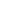 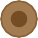 Direction
Amplitude
Wavelength
Soundwaves are reflected back when they meet certain objects (think  about echoes you might hear) or are disturbed through other objects  (such as a wall).
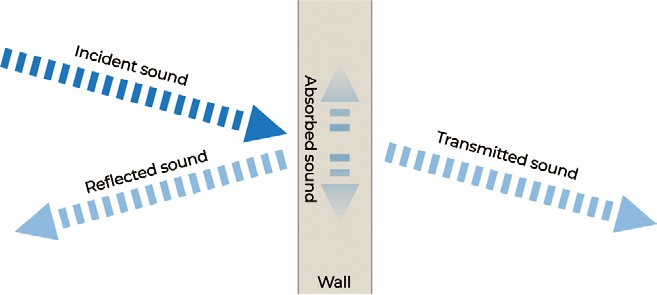 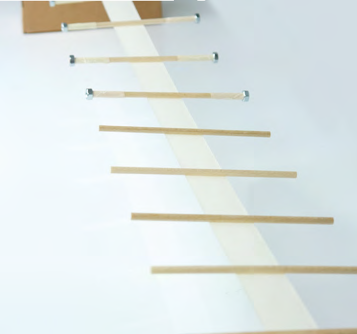 Use your wave machine to show how waves are not transmitted but  reflected upon meeting a solid object.
Use your wave machine to show what happens when soundwaves are  partially transmitted and partially reflected through an object.
26   THIS IS ENGINEERING: ENTERTAINMENT
synthetic beats
CHALLENGE
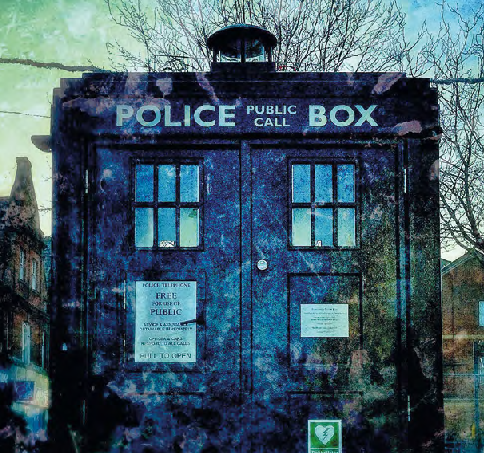 Some electronic music you will have listened to will  use synthesizers.
The Bumble Beep contains two oscillators  that can be activated by connecting  different materials between either the bee’s  antenna or the wings.
Synthesizers are electronic keyboards that  can generate or copy virtually any kind
of sound, making it mimic the sound of
a traditional instrument, or create brand  new sounds.
The frequency of the oscillator will depend  on the electrical conductivity of the  material connected. The oscillator powers a  small piezo speaker so we can hear it.
Find out how music from Doctor Who revolutionised  the world of orchestral and electronic music.
What sounds can you invent?
Oscillators form the core of many synthesis
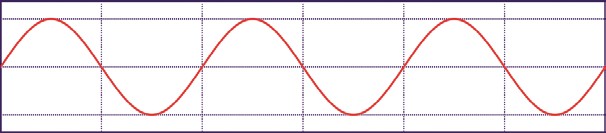 systems. They make sound by vibrating at a
Sine
steady rate, known as its frequency (or pitch). Getting started
First insert the CR2032 coin cell to power
the Bumble Beep.
As synthesizers mimic the sound of  virtually any other instrument, they have  a number of different voices or oscillators,  which produce waves of different shapes.  Different types of sound will produce  different types of waveforms. It can  combine waves to make complex sounds  and release to make the sounds mimic  existing instruments like pianos.
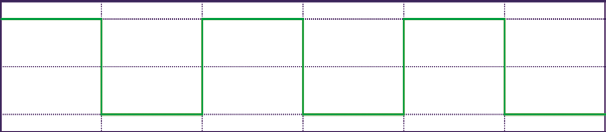 Square
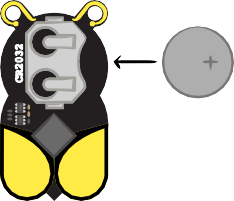 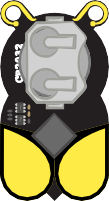 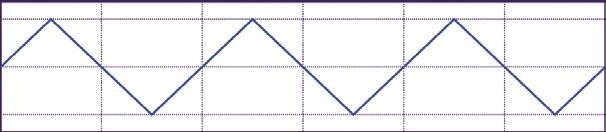 Triangle
Bumble Beep
In your packs there is an oscillator to  produce synthetic sounds called the  Bumble Beep.
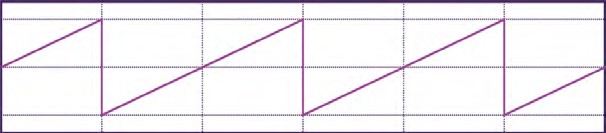 Sawtooth
THIS IS ENGINEERING: ENTERTAINMENT   27
SYNTHETIC BEATS
CHALLENGE
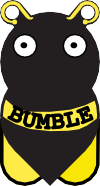 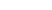 You should hear a tone play. Try moving your hand  closer to the LDR. What happens to the pitch?
Sound conductor
Did you know that you conduct electricity?

Try holding the bee’s antenna between your  thumb and finger; one in each hand. The bee  should start making a sound.

What do you notice about the pitch (or  frequency) if you squeeze harder? Do you  hear a change? If so, why do you think that is  happening?

The more electricity that flows (between the  antenna or between the wings) the higher the  frequency the oscillator runs at and we hear a  higher-pitched sound.

The oscillator connected to the wings has a  lower sensitivity to allow a range of different  materials to be investigated with Bumble Beep.

What sound effects can you make with just  your fingers?

Light theremin
Let’s try connecting a component called a light  dependent resistor (LDR) to make a musical  instrument you can control by simply moving  your hand around in the air!

Because the LDR is a relatively good conductor  in daylight, we will connect it to the wings with
crocodile clips as shown in the image on the right.

28   THIS IS ENGINEERING: ENTERTAINMENT
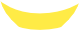 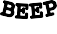 Can you play a tune by moving your hand  carefully enough?
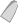 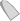 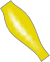 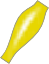 Pencil organ
Graphite, used in pencils, also conducts  electricity, even when it’s drawn onto paper! We  can make our own variable resistor by simply  drawing a continuous line onto paper. You may  need to experiment with different pencils. Softer  pencils work best, but coloured pencils might  not work as well as they contain wax, which is an  insulator.

Draw a long rectangle and fill it in with a few  layers of pencil. Connect the crocodile clips to  the bee’s antenna and try touching them to  various points. You can clip one lead to the edge  of the paper to make this easier.
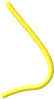 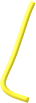 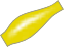 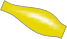 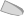 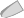 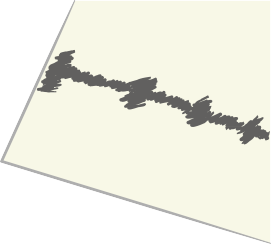 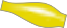 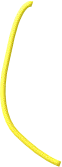 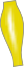 Can you tune your drawing by modifying  the shape or amount of colouring to make a  paper organ?
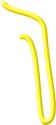 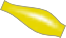 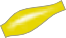 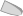 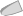 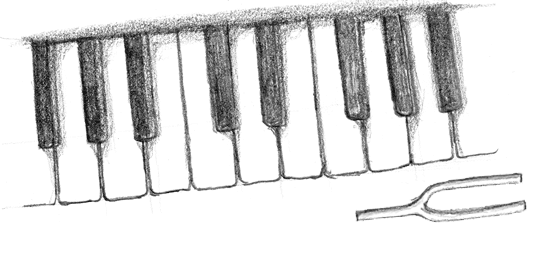 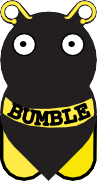 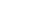 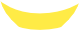 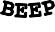 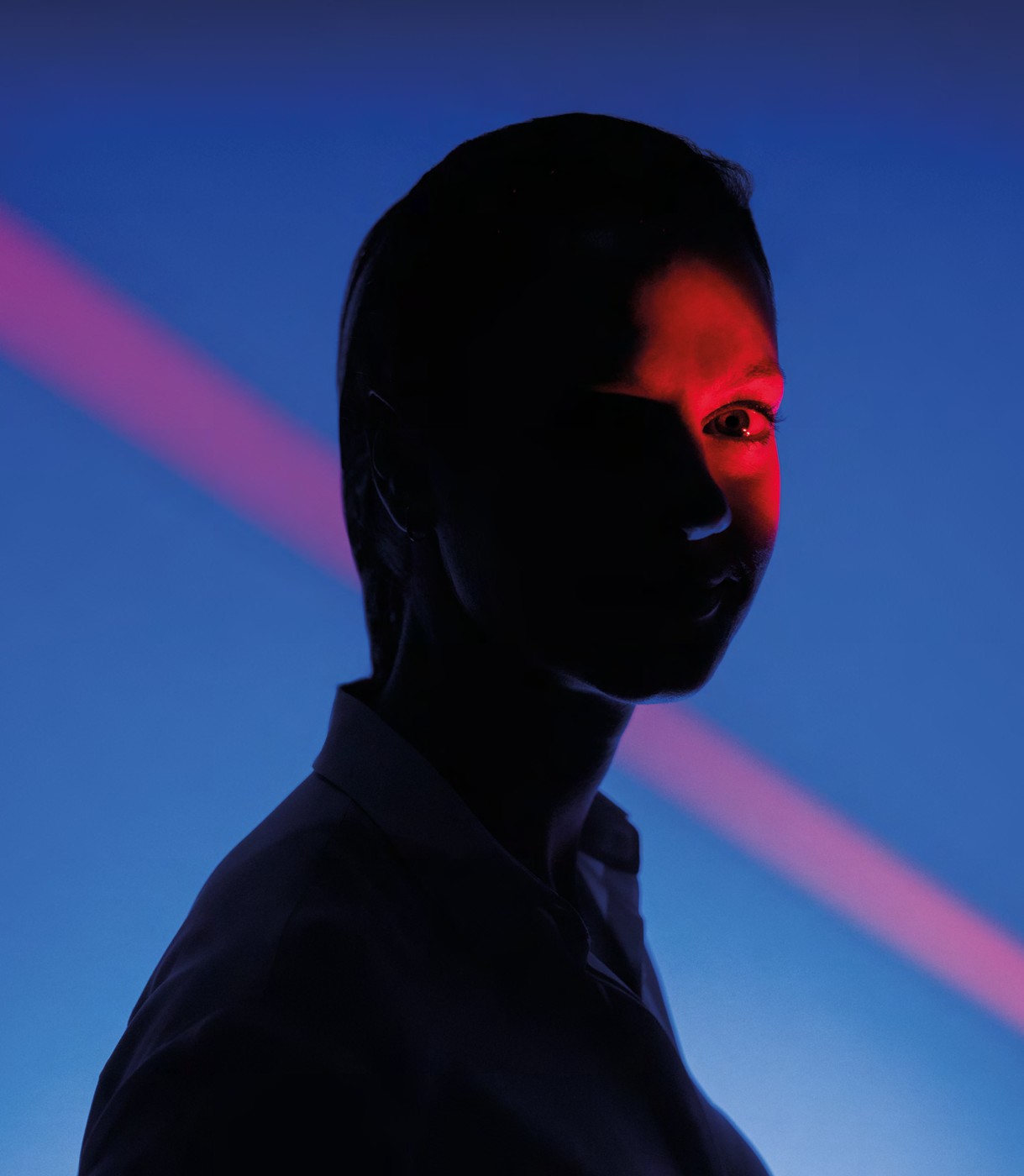 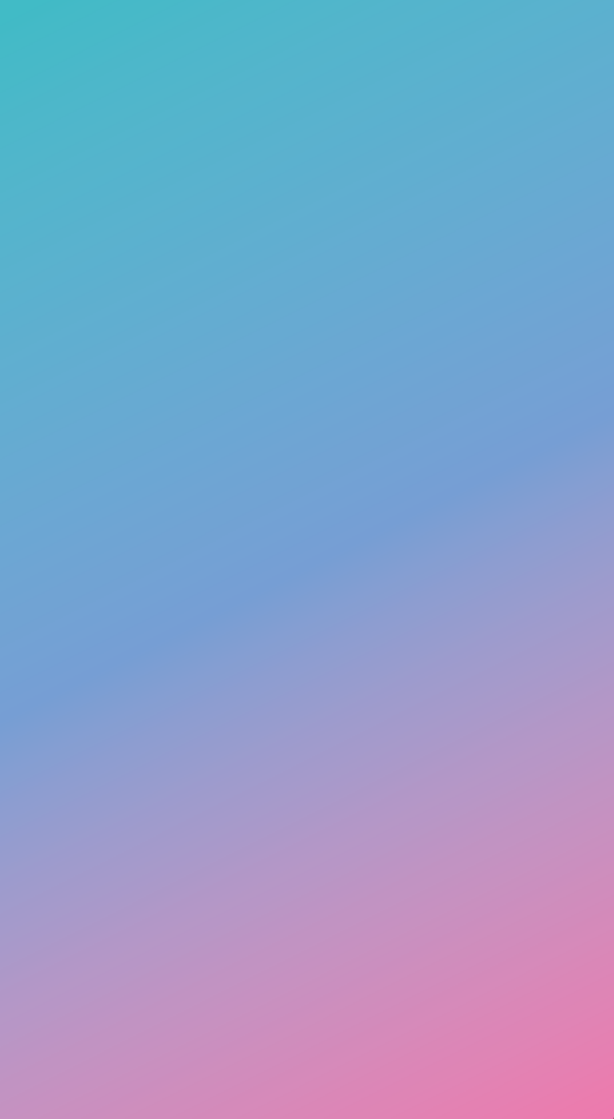 About me
Pavlina loves travelling and is passionate about  fashion and expressing her own style.
As a lighting engineer, Pavlina has designed  lighting for fashion shows, museums and  art galleries.
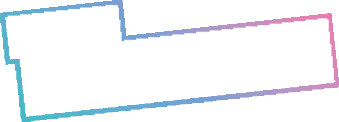 “Engineering gave me the chance to  combine my two passions:
science and art.”
She collaborates with fashion designers to  create lighting effects for their shows at  events, including Paris Fashion Week, as well  as working with museums and art galleries  to create the perfect environments for their  exhibitions.
Find out more about Pavlina by visiting  the This is Engineering website
PAVLINA
LIGHT PAINTER
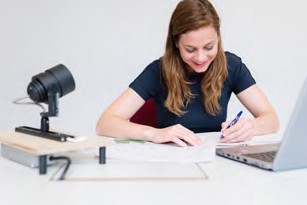 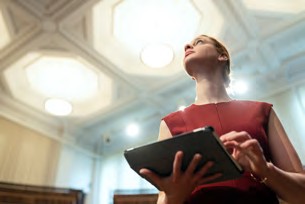 THIS IS ENGINEERING: ENTERTAINMENT     29
SETTING THE MOOD
CHALLENGE
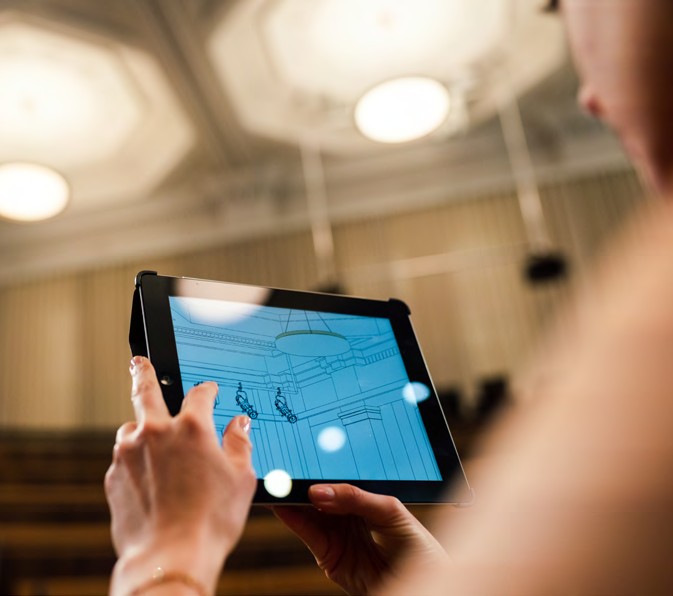 Correct. When we talk about ‘material  colours’, like the ones used by painters,  then red, blue and yellow are the  primary colours. If we are talking about  physics and light, then the primary  colours are red, blue and green!
What do you think?
Where have you seen lighting  effects used?
How can different types of lighting  make us feel? How is lighting used in,  for example, gigs/horror films/stage  productions?
When selecting a different colour for  your text or images on a computer you  can make your own colours using ‘red’,  ’green’ and ’blue’ sliders.
Myth-buster:
Many people are taught that a rainbow  is made of seven colours: red, orange,  yellow, green, blue, indigo, and violet.  Actually, there are an almost infinite  range of colours in a rainbow as they  all mix into each other (there is no hard  edge between the colours). There is  also a type of light that is invisible to  humans, called ultraviolet light.
What is the maximum number of  intensities available for each colour?
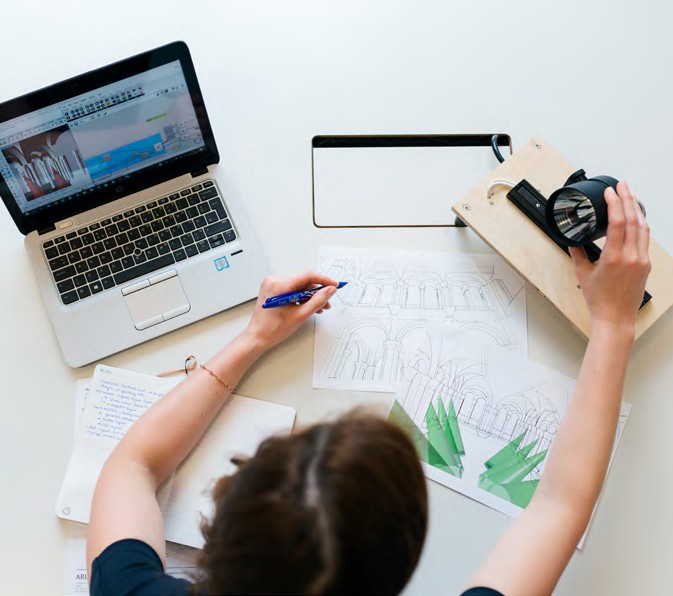 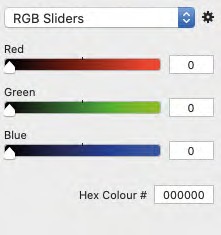 Colour mixing
There are only three colours of  light needed to create any colour  you can imagine! These are called
‘primary colours of light’ and are red,
green and blue.

“But this is different to the primary  colours I use for painting?”
A hex colour code is a six digit number  to represent a colour in RGB format.
30   THIS IS ENGINEERING: ENTERTAINMENT
RGBug
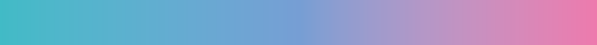 Each colour can be set to five  different intensities: 0%, 25%, 50%,
Red	Green	Blue
Colour
The RGBug has an LED (light emitting 75% and 100%.  diode) on its tail that can emit each of
the three primary colours of light: red, That’s five levels for each colour.
green and blue (RGB). The RGB LED  is actually three separate LEDs that  have been packaged together.
What is the total number of different  colours the bug can create?
Modern screens commonly use  256 different levels for red, green  and blue, giving a huge 16,777,216  possible colours!
By mixing different intensities of the  three primary colours, we can cause  the human eye to perceive many  more colours.
The visible spectrum is the portion of the electromagnetic  spectrum that is visible to the human eye.
Finding colours
Let’s explore the colour spectrum.
Getting started
First insert the CR2032 coin cell to  power the bug.
Wavelength in nanometres

700

600

580

550
Look at the table (right) and use the  RGB values in the first two rows. What  colours do you get?
Radio waves
Microwaves  Infrared
CR2032
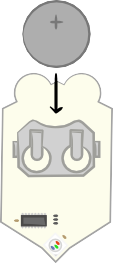 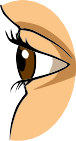 What happens to the colour output  if you double the intensity of the  RGB colours?
Visible
 	    light
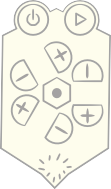 Ultraviolet
475
B
X-rays
450
R
White light is the complete mixture of  all of the wavelengths of the visible  spectrum.
G
Gamma rays
400
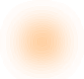 Check out our other resource – Light saver – to find out more  about the visible light spectrum.
Can you predict what combination  would make white light and test your  prediction with the bug?
Turn the bug over and place on a
white surface, like a piece of paper, so
that we can see the glow from the tail. Light sequences
Press the play button on the bug
Try increasing the intensity of one of	and watch the LED cycle through the  the colours by tapping	spectrum.
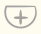 THIS IS ENGINEERING: ENTERTAINMENT   31
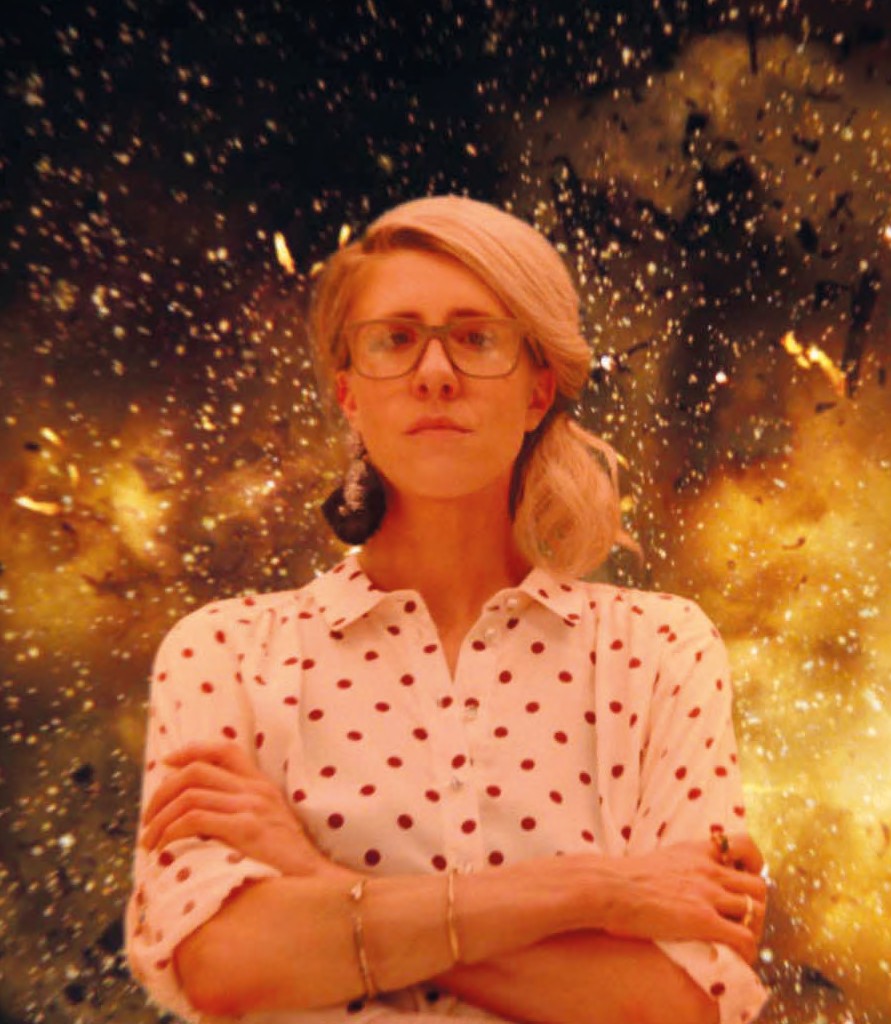 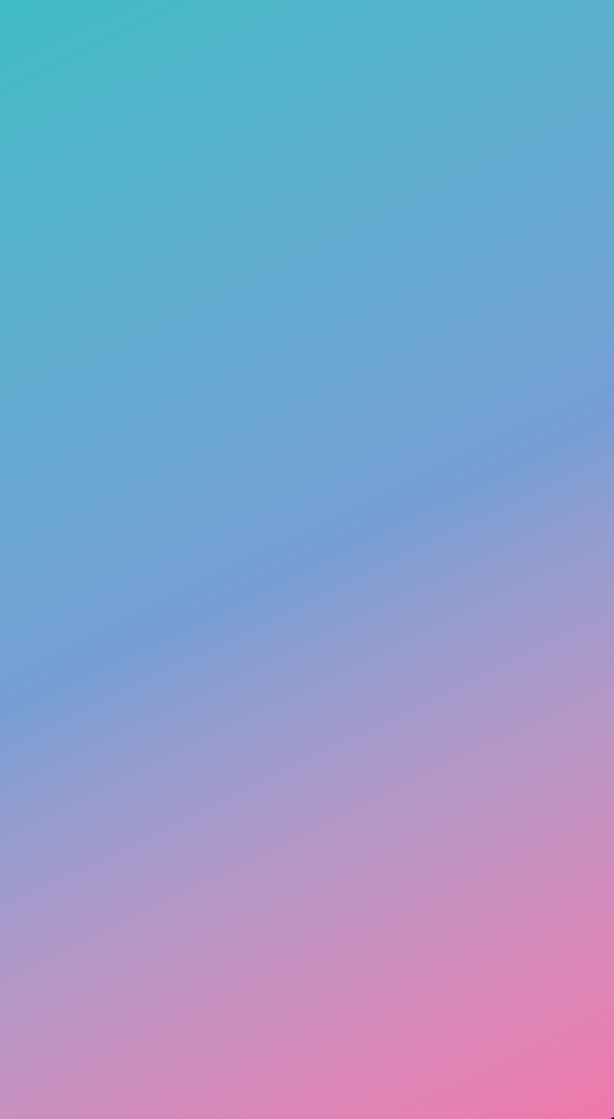 About me
Sonya loved drawing and making up stories as a  child, and also loved maths.
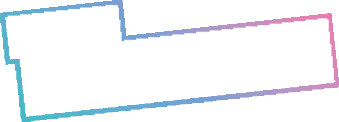 “Engineering brings my ideas  in film to life.”
Bringing together these two interests seemed  impossible until she completed a degree in  engineering and computer science, and landed  her first job working for Disney Animation as a  visual effects artist.
Engineers in special effects are presented with  seemingly simple problems like how to create  digital fires, or water that looks realistic but is  actually animated.
Using creativity, technical skills and attention to  detail, Sonya brought ideas like these to life on  the screen.
Find out more about Sonya by visiting   the This is Engineering website
Sonya
Dream Maker
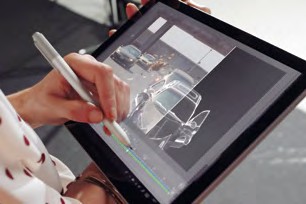 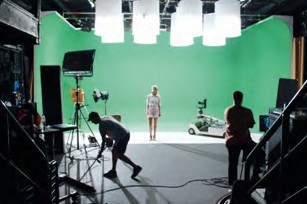 32   THIS IS ENGINEERING: ENTERTAINMENT
Creating a horror scene
CHALLENGE
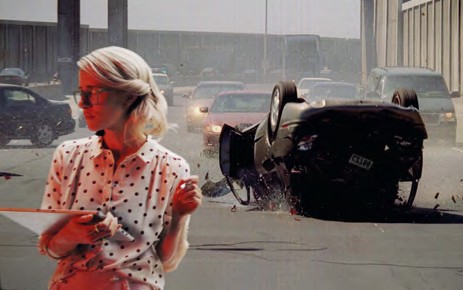 Visual effects in the film industry have come a  long way with computer-generated imagery (CGI)  playing a big part in film production.
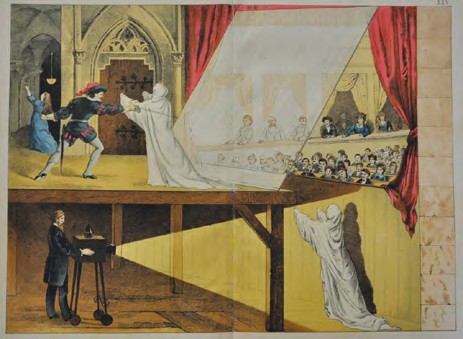 Lit stage
However, before CGI, film-makers  and engineers found all sorts
of creative ways to enhance
film-making through innovative  approaches to visual effects.
Whitney Houston’s hologram  tour bringing her back to life even  after she has passed away.
“Ghost”
Glass
How does it work?
It is all about the properties  of light.
Horror films in particular have  always been at the forefront  of visual effects since the  early days of film – you can’t  show zombie corpses, ghosts,  ghouls and gore without some  visual trickery.
The illusion involves placing  a piece of glass at an angle  between a brightly lit ‘stage’  room in which viewers look  straight ahead, and a hidden  room, kept dark, that holds a  ‘ghostly’ scene.
Stage setup for Pepper’s Ghost during  a theatre show. To the audience, it  appears as if the ghost is on stage.
Audience
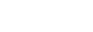 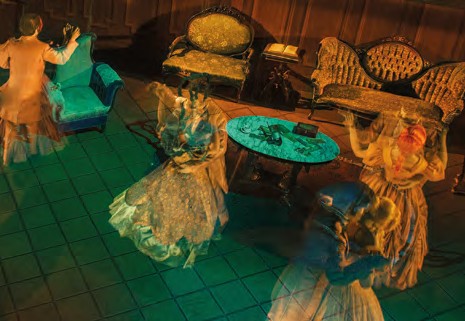 Mini-glossary
An incident ray is a ray of  light that strikes a surface.
Reflection is when light  bounces off an object.  If the surface is smooth,
like glass, it will reflect at  the same angle as it hit  the surface.
One of the oldest visual effects  used is known as ‘Pepper’s  Ghost’. It is an illusionary  technique that creates  transparent ghostly images that  can appear to talk, move, hold  objects, or even fight!
Most of the light rays from the  lit stage are transmitted through  the glass toward the audience,  while some of the incident
rays from the hidden room
are reflected by the glass. The  images in the two rooms both  reach the audience, creating the  Pepper’s Ghost illusion.
Modern versions of this are still  used today including in Disney’s  Haunted Mansion ride and at
Image of the dancing ghosts in the  ballroom in Disney’s Haunted Mansion.
THIS IS ENGINEERING: ENTERTAINMENT   33
CREATING A HORROR SCENE
CHALLENGE
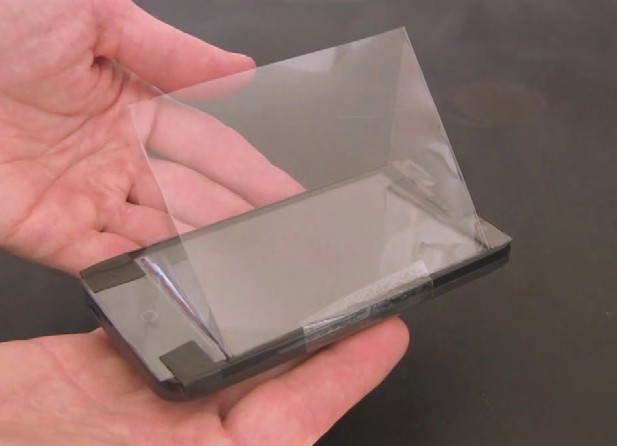 Setting up your Pepper’s Ghost illusion
Recording your video
Use a dark/black background.
Make sure the subject (thing you’re  filming) is well lit and in focus.
Film as steadily as possible – prop up  your camera if you can.
If you can’t record a video, an image with a  black background and lit subject will work too  or you can find pre-made versions on YouTube.
Making your stage
Use card to make the basic shape.
Fix clear plastic (you can find this in  the pack) at 45° to the phone.
The projected image will appear  distance in the room as it is from your  phone screen.
Keeping the area around your phone dark  will help with the illusion.
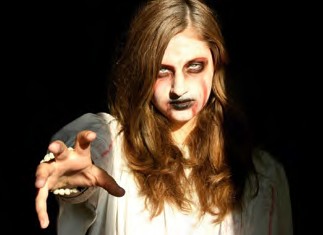 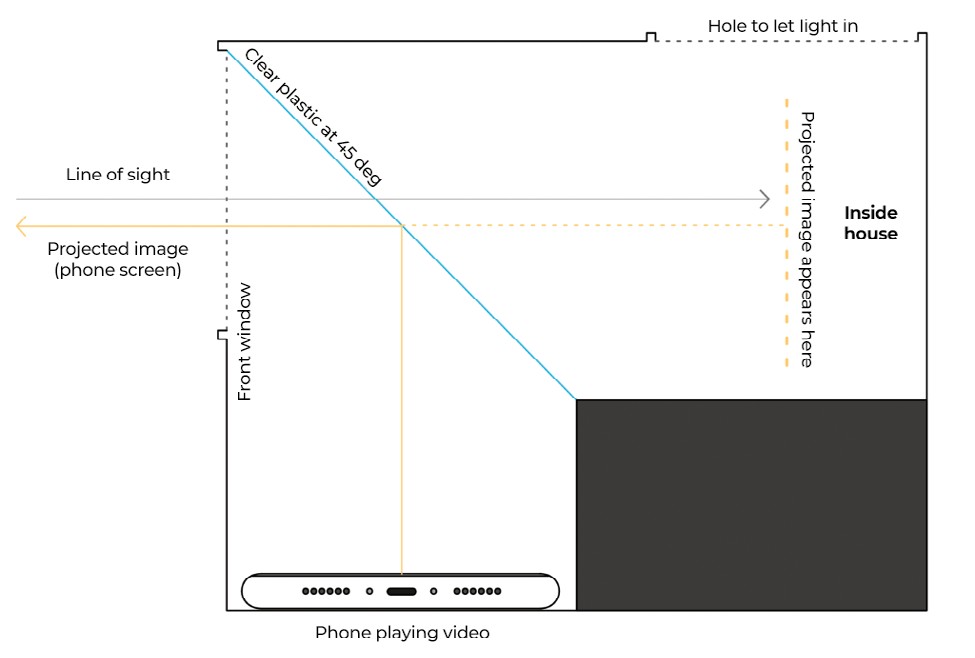 Side view
of illusion  set-up
Projected  image
Plastic
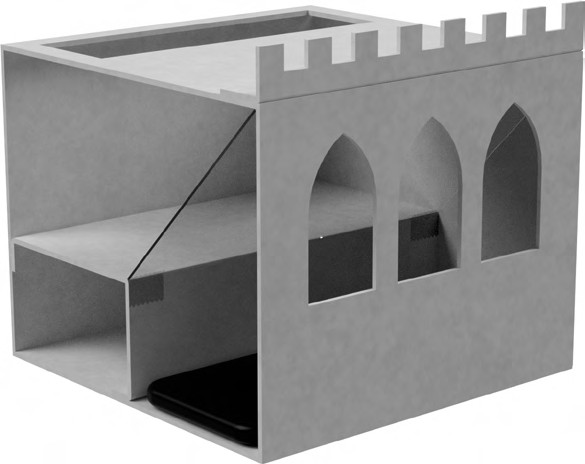 Phone
34   THIS IS ENGINEERING: ENTERTAINMENT
The full production
CHALLENGE
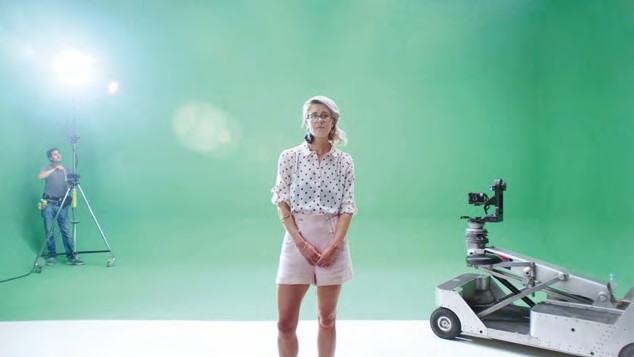 Knowledge of light and sound effects is a crucial element of  every film production.
Especially now, when special effects are  getting more popular and sophisticated  by the day. And people behind these  achievements are none other than  engineers, among other members
of the crew.
Make sure the light is good. What lighting  effects could you create with the RGBug?
Keep your subjects in the camera frame.
Take care of what angle you are filming at.
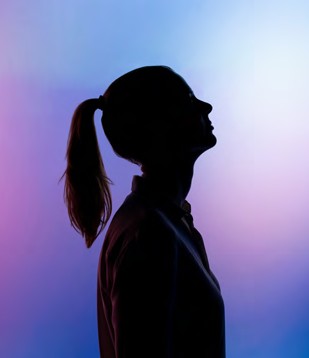 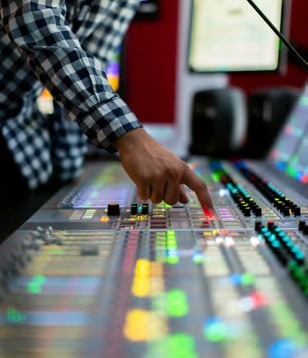 Editing
Download OpenShot. It is a free video  editing tool. Or you might be able to use  inbuilt apps on your phone or tablet.
Working from a storyboard might help to
shoot the film in several parts.
Remember continuity when you put  them together.
Bring together the skills and tools you have  used in this challenge booklet from the  mixing colours activity and the synthetic  sounds activity to create your own short  horror film.
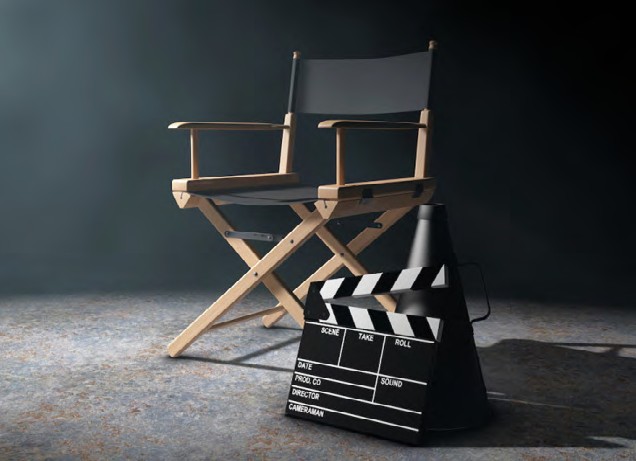 Story
Keep it simple – don’t try and cram too  much into 60 seconds!
Give it a beginning, a middle and an end.
Use what’s around you – everything in  your life can be part of the film.
You don’t have to tell a story. A
sequence of images or montage can  also make fascinating films.
Sound
Sound is a crucial part of horror films and  is often what makes them scary!
Recording the sounds separately might
make your film look more professional.  This way you don’t pick up any  background noise when you are filming  the visual shots.
Use the Bumble Beep to create your
own sounds.
Directing
Create a storyboard and use this to add  in when you will include special effects.
Keep your camera steady.
Watch this one minute short horror film 
The Familiar for inspiration.
THIS IS ENGINEERING: ENTERTAINMENT   35
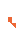 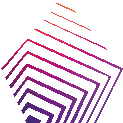 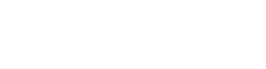 The Royal Academy of Engineering is harnessing the power of engineering to build a  sustainable society and an inclusive economy that works for everyone.
In collaboration with our Fellows and partners, we’re growing talent and developing skills  for the future, driving innovation and building global partnerships, and influencing policy  and engaging the public.
Together we’re working to tackle the greatest challenges of our age.
What we do
Talent & diversity
We’re building global partnerships
that bring the world’s best engineers from  industry, entrepreneurship and academia  together to collaborate on creative  innovations that address the greatest  global challenges of our age.
We’re growing talent by training,  supporting, mentoring and funding the  most talented and creative researchers,  innovators and leaders from across the  engineering profession.
We’re developing skills for the future by  identifying the challenges of an ever-  changing world and developing the skills  and approaches we need to build a resilient  and diverse engineering profession.
Policy & engagement
We’re influencing policy through the  National Engineering Policy Centre –  providing independent expert support to  policymakers on issues of importance.
Royal Academy of Engineering  Prince Philip House
3 Carlton House Terrace  London SW1Y 5DG

Tel: +44 (0)20 7766 0600
www.raeng.org.uk

Registered charity number 293074
Innovation
We’re driving innovation by investing in  some of the country’s most creative and  exciting engineering ideas and businesses.
We’re engaging the public by opening their  eyes to the wonders of engineering and  inspiring young people to become the next  generation of engineers.